Organismo Andino de Salud 
 Convenio Hipólito Unanue
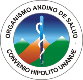 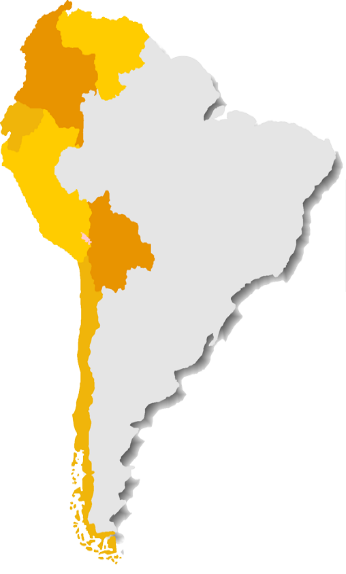 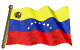 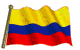 SITUACIÓN ACTUAL DE LA PANDEMIA COVID-19 A NIVEL MUNDIAL Y EN LOS PAÍSES ANDINOS  


Luis Beingolea More
Bertha Luz Pineda Restrepo
Patricia Jimenez
 

Lima,  17 de mayo de 2021
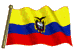 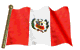 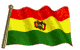 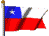 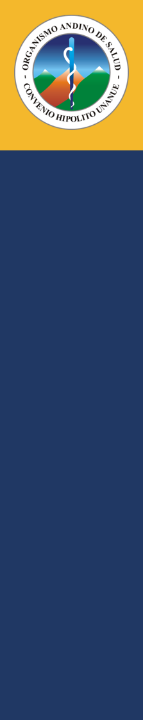 Situación de la Pandemia en el mundo al  17-05-2021.  08:40
A nivel mundial, los casos nuevos de COVID-19 a disminuido  un -14 % con  4,7 millones de casos nuevos notificados en la última semana. El número de nuevos fallecidos disminuyeron  -4 % en comparación con la anterior con  86,349  nuevos fallecidos
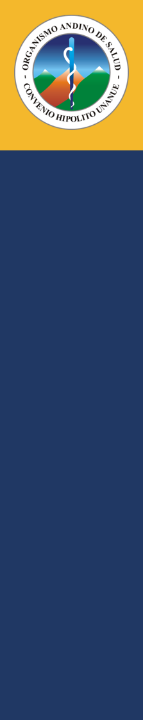 Evolución de los casos nuevos en la Pandemia de COVID-19 en el mundo al 17-05-2021.  08:47
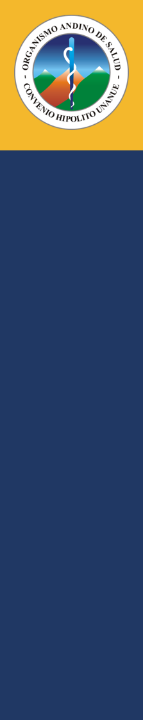 Fallecidos por COVID-19 en el mundo al 17-05-2021.  07:50
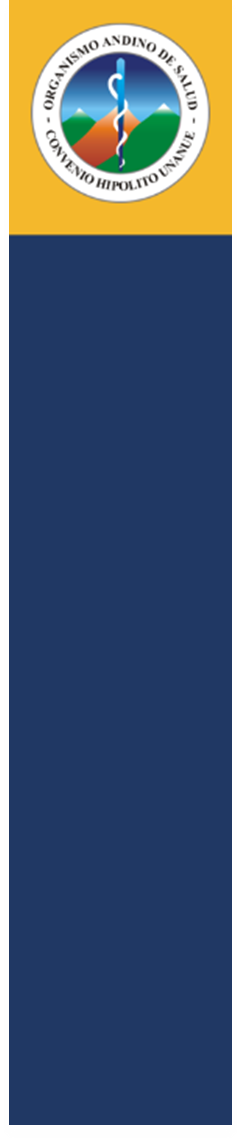 Distribución de casos confirmados, fallecidos y letalidad por COVID-19 en regiones del mundo. 17-05-2021 08:30
América, tiene el 40 %  de casos confirmados (65,979,718/163’698,731) y el 47 %  (1,607,302/3’392,776) 
Europa (Francia y Rusia),  NA/CA/C (EEUU y México), Asia (India y Turquía), Suramérica (Brasil, Argentina), África (Sudáfrica y Marruecos), Oceanía (Australia y Polinesia Francesa).
https://www.worldometers.info/coronavirus/
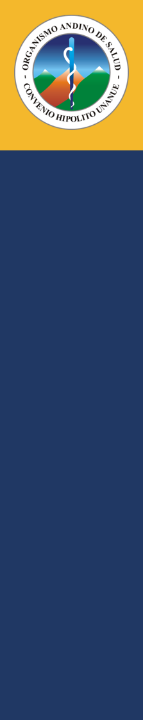 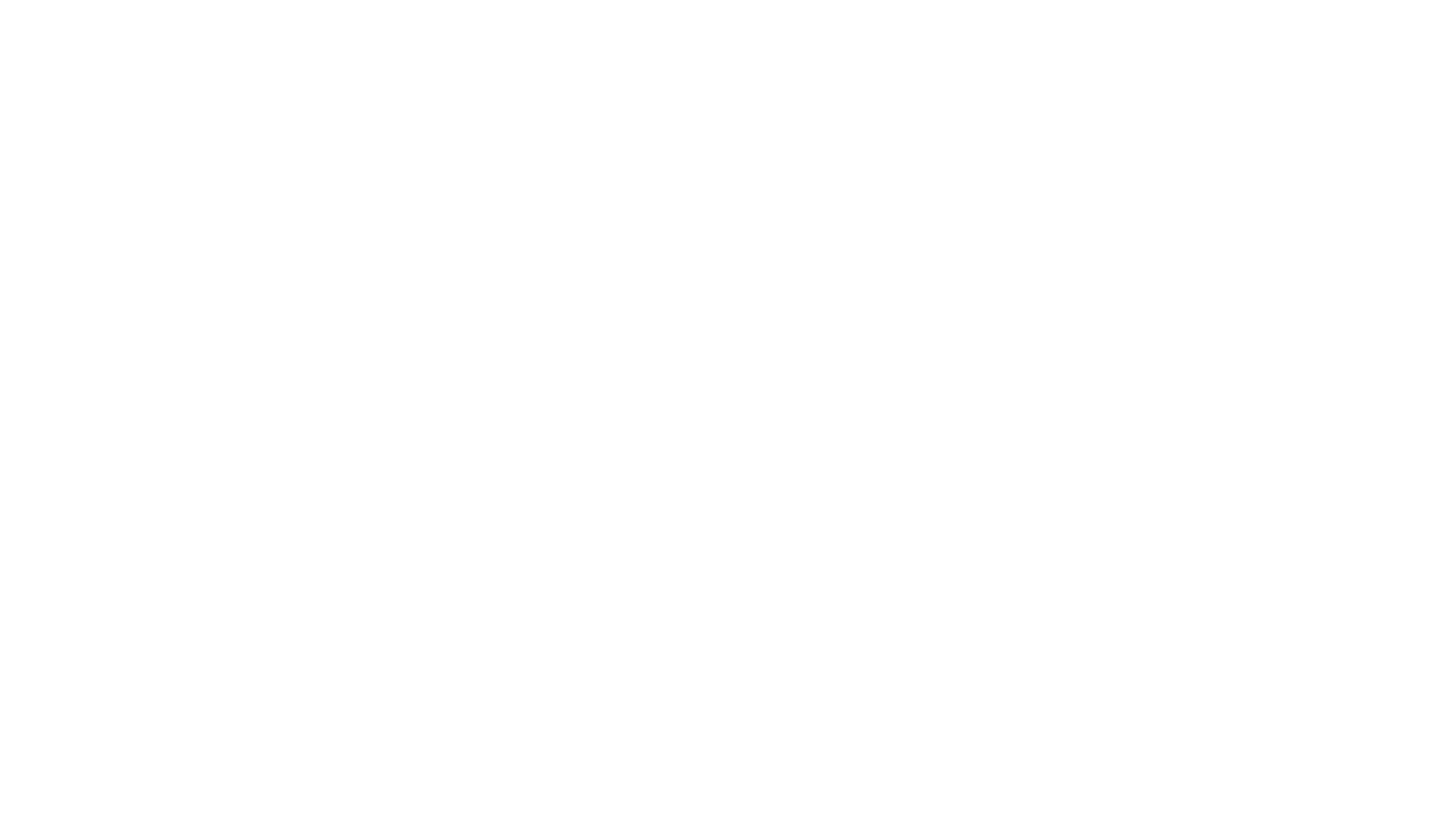 Casos de COVID-19 en el mundo al 16-05-2021
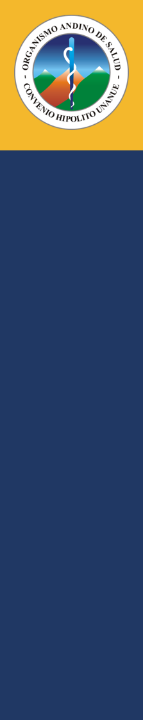 Gráfico de casos nuevos de COVID-19 en los últimos 7 días y
porcentaje de variación en 20 países en el mundo. 16-05-2021
https://www.worldometers.info/coronavirus/weekly-trends/
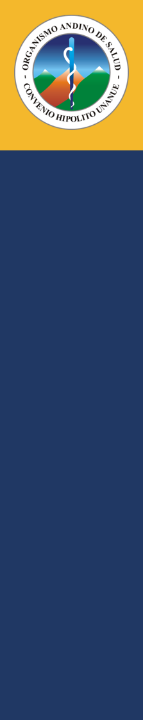 Gráfico de  nuevos fallecidos por COVID-19 de la última semana y porcentaje de variación en 20  países en el mundo 16-05-2021
https://www.worldometers.info/coronavirus/weekly-trends/
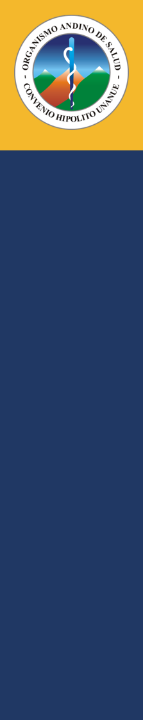 Gráfico de casos nuevos y nuevos fallecidos de COVID-19 por millón en el mundo en la última semana 16-05-2021
https://www.worldometers.info/coronavirus/weekly-trends/
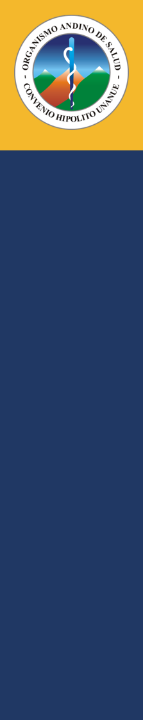 Gráfico de casos nuevos por millón de COVID-19 en 20  países en el mundo 16-05-2021
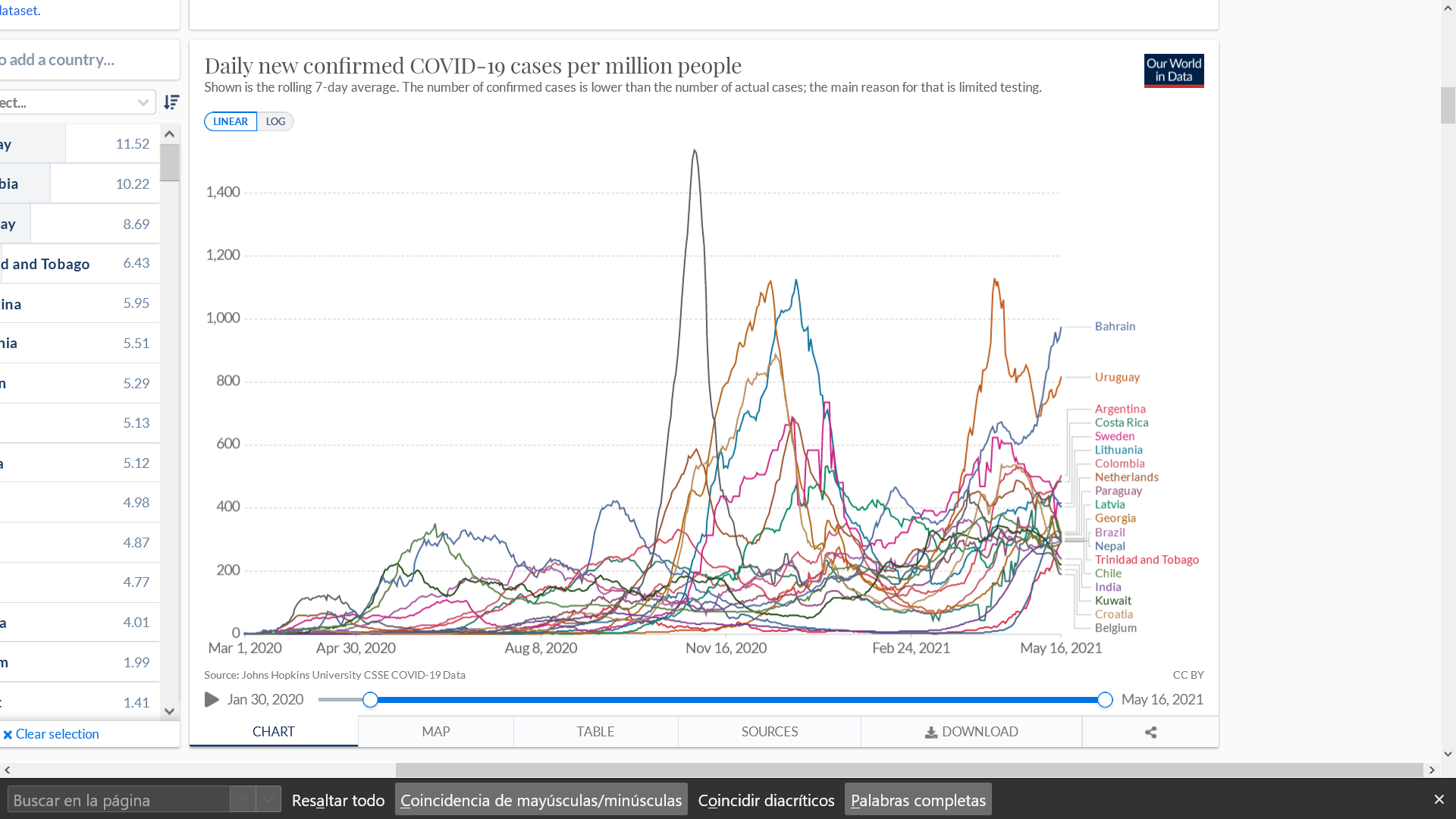 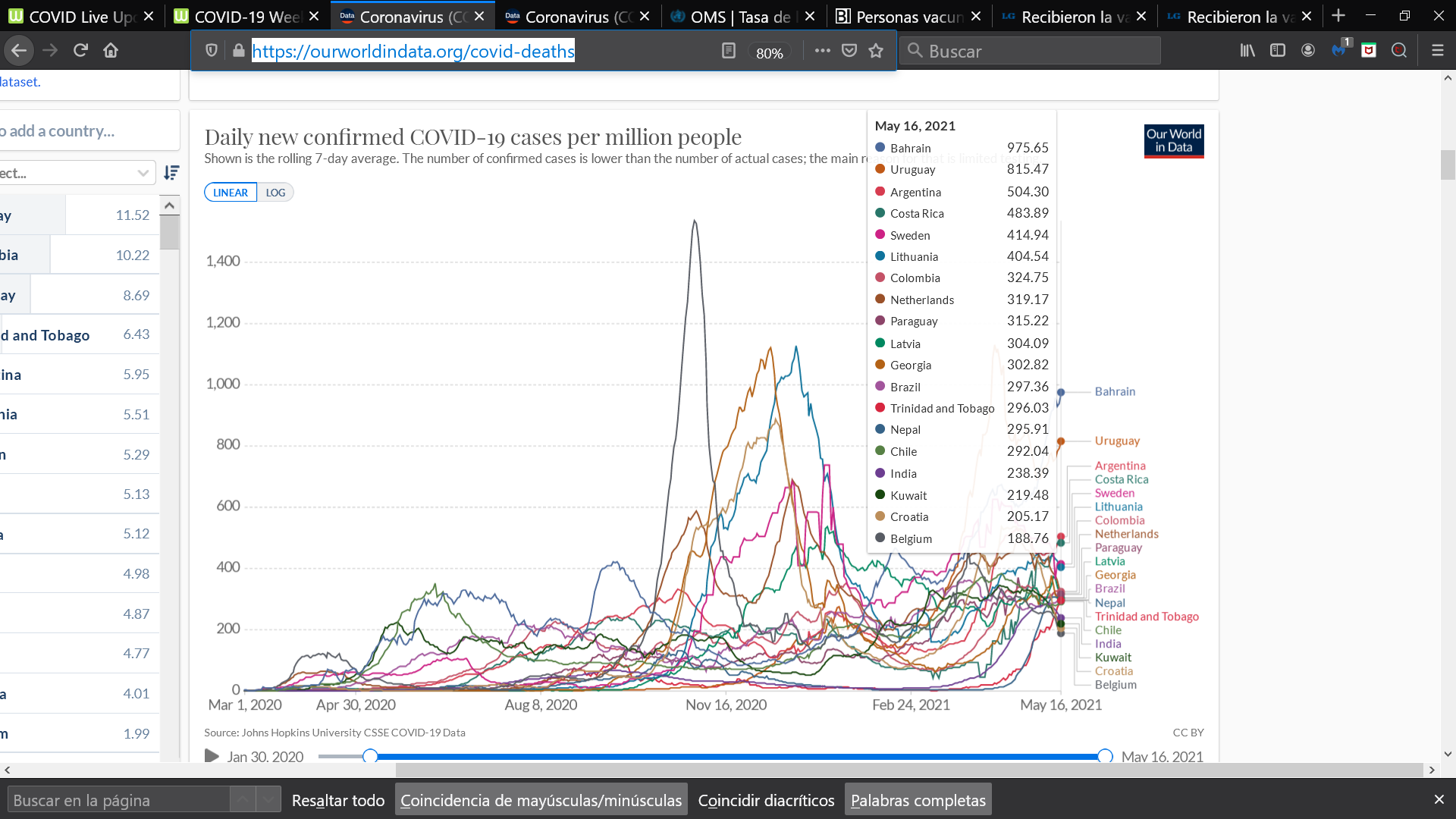 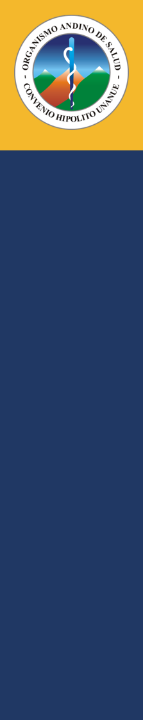 Gráfico de fallecidos nuevos por millón de COVID-19 en 20  países en el mundo 15-05-2021
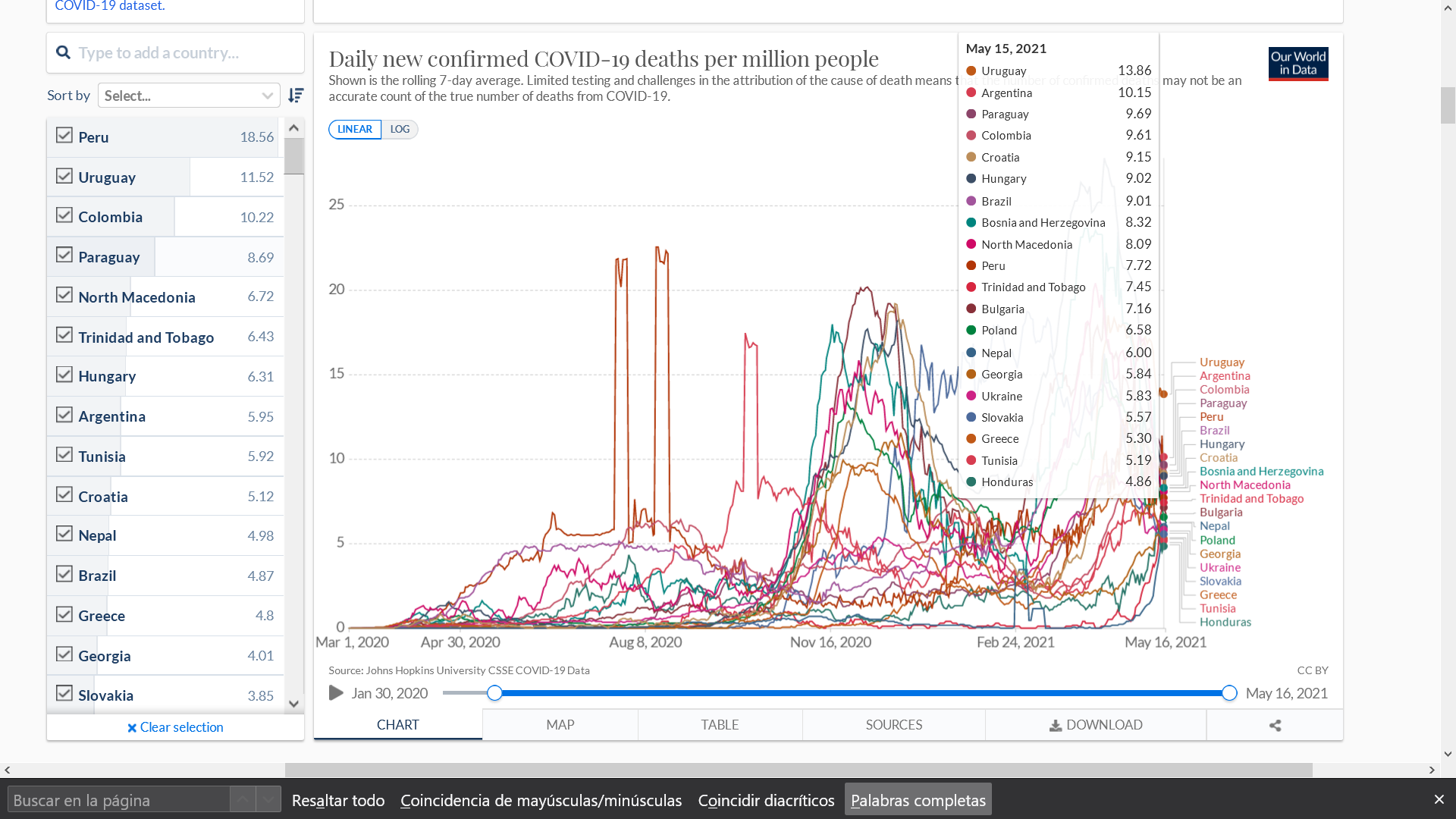 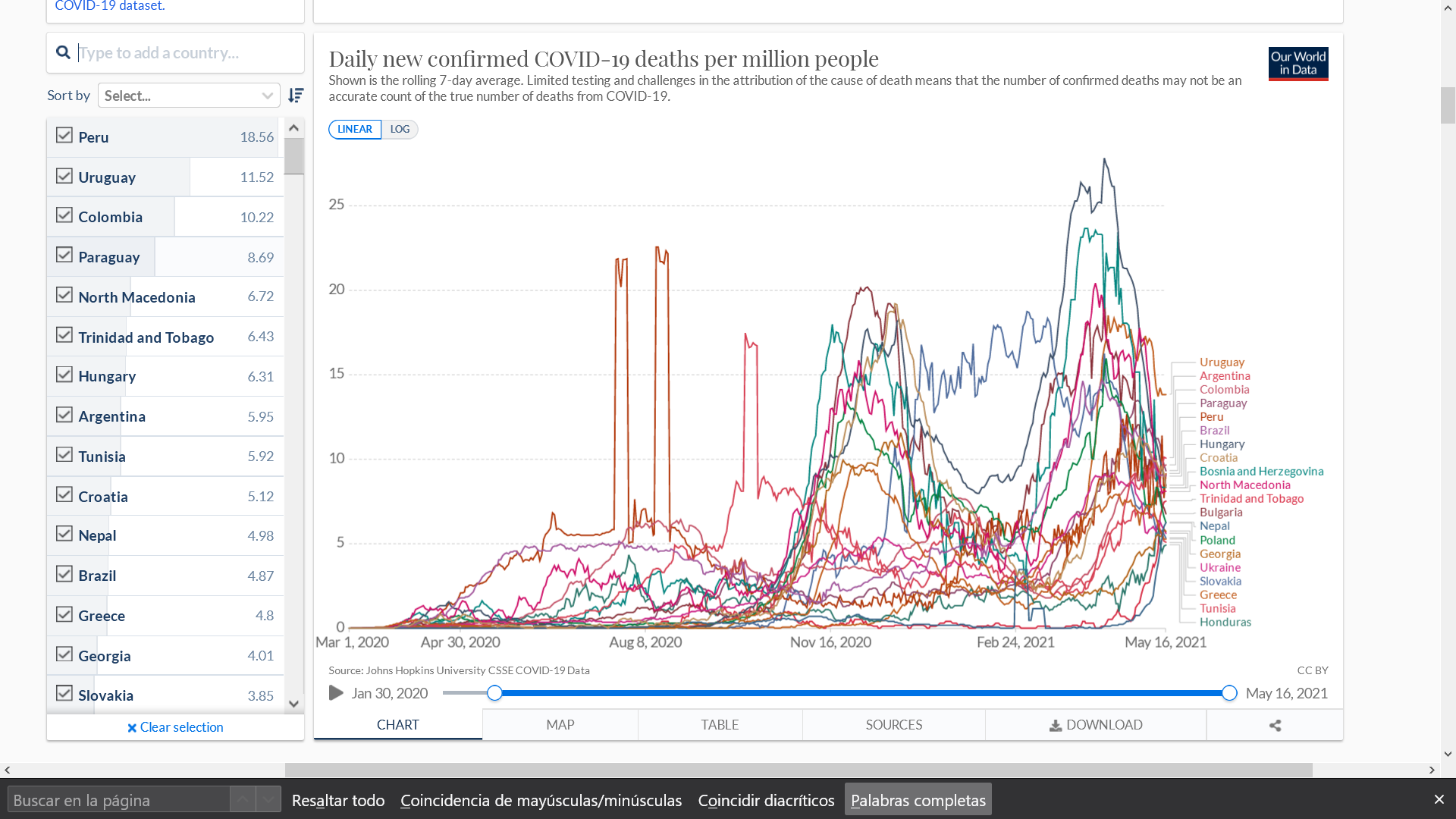 https://ourworldindata.org/covid-deaths
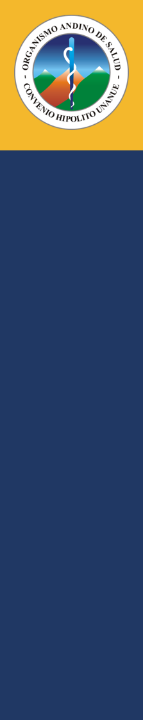 Gráfico de casos nuevos de COVID-19 de la última semana y
porcentaje de variación en Suramérica. 16-05-2021
https://www.worldometers.info/coronavirus/weekly-trends/
https://www.worldometers.info/coronavirus/
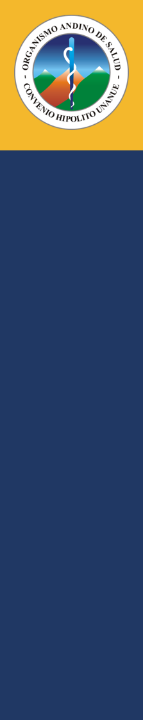 Gráfico de  nuevos fallecidos por COVID-19 de la última semana y porcentaje de variación en países de Suramérica 16-05-2021
https://www.worldometers.info/coronavirus/weekly-trends/
https://www.worldometers.info/coronavirus/
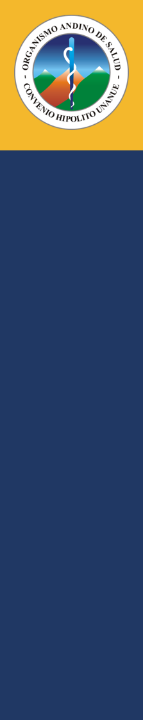 Gráfico de  casos y fallecidos por millón por COVID-19 de la última semana en países de Suramérica 16-05-2021
https://www.worldometers.info/coronavirus/weekly-trends/
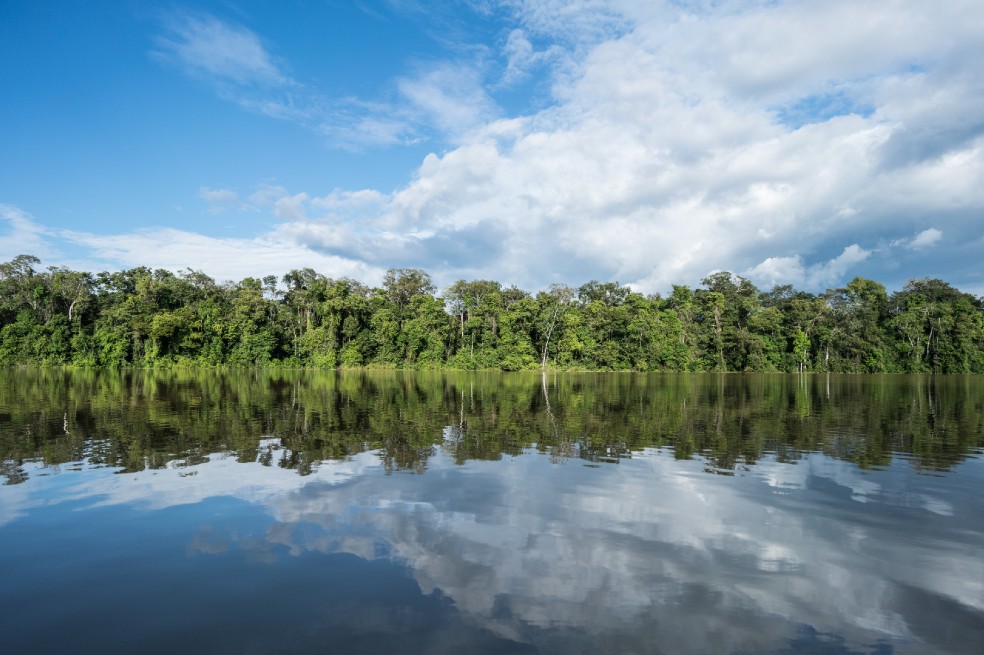 Situación del COVID-19 y la vacunación  en el mundo y los países andinos
Río Amazonas  Perú,  Colombia y Brasil
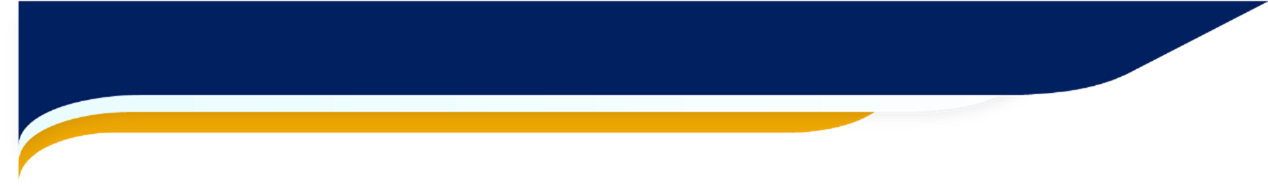 Avances en la vacunación contra el coronavirus
Países Andinos 17 de mayo 2021 –  Hora 7:00
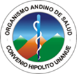 Fuente: OurWorldInData  y The New York Times
https://www.nytimes.com/interactive/2021/world/covid-vaccinations-tracker.html
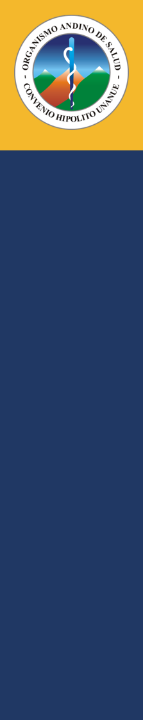 Porcentaje de personas vacunadas a nivel mundial con al menos una dosis de vacuna contra el COVID-19. 15-05-2021
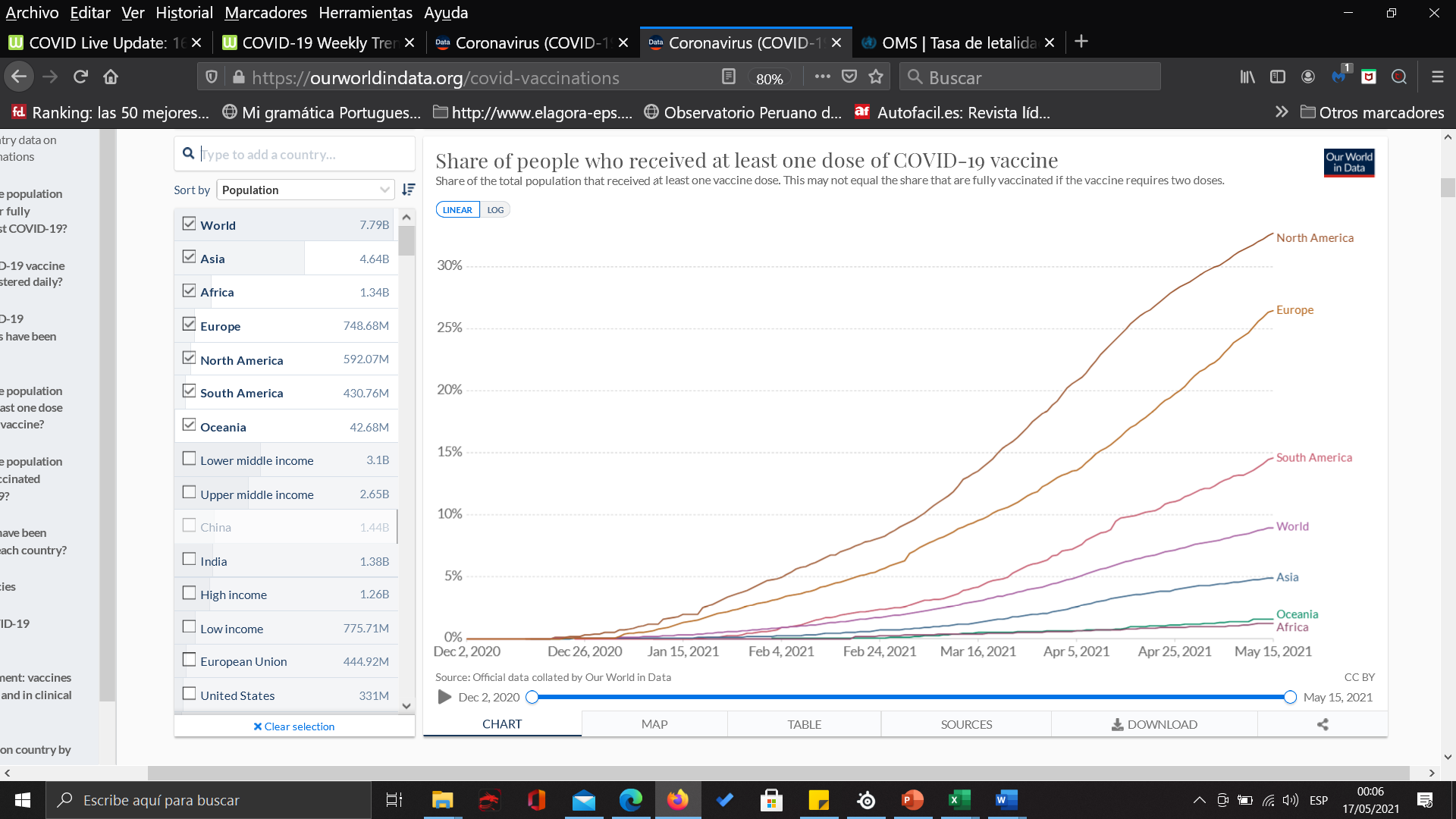 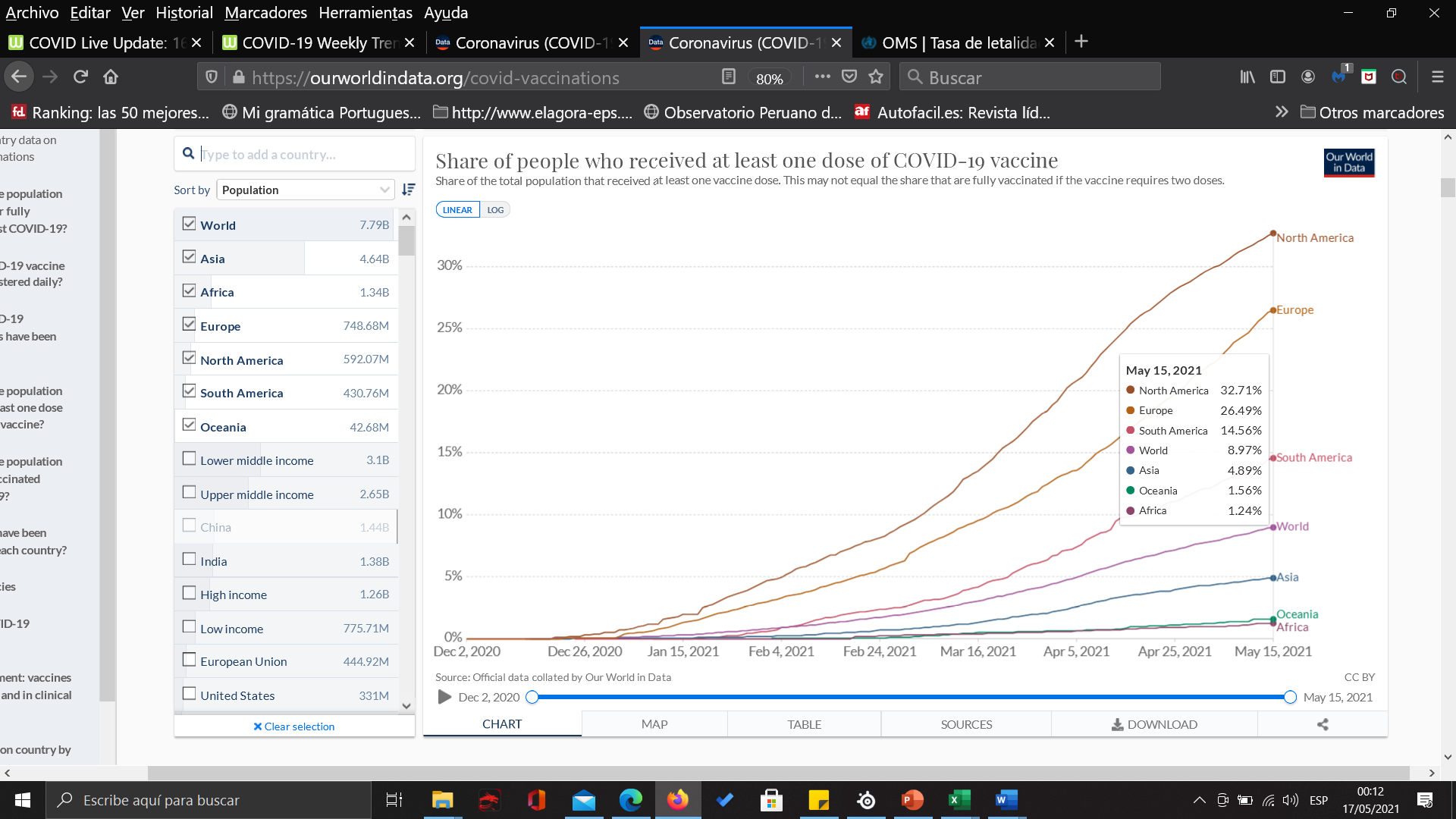 https://ourworldindata.org/covid-vaccinations
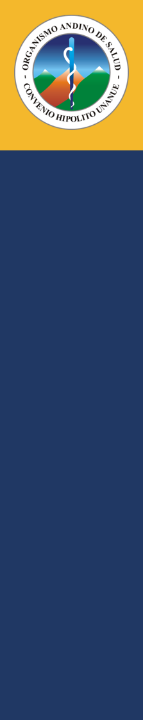 Porcentaje completamente vacunados a nivel mundial contra el COVID-19. 15-05-2021
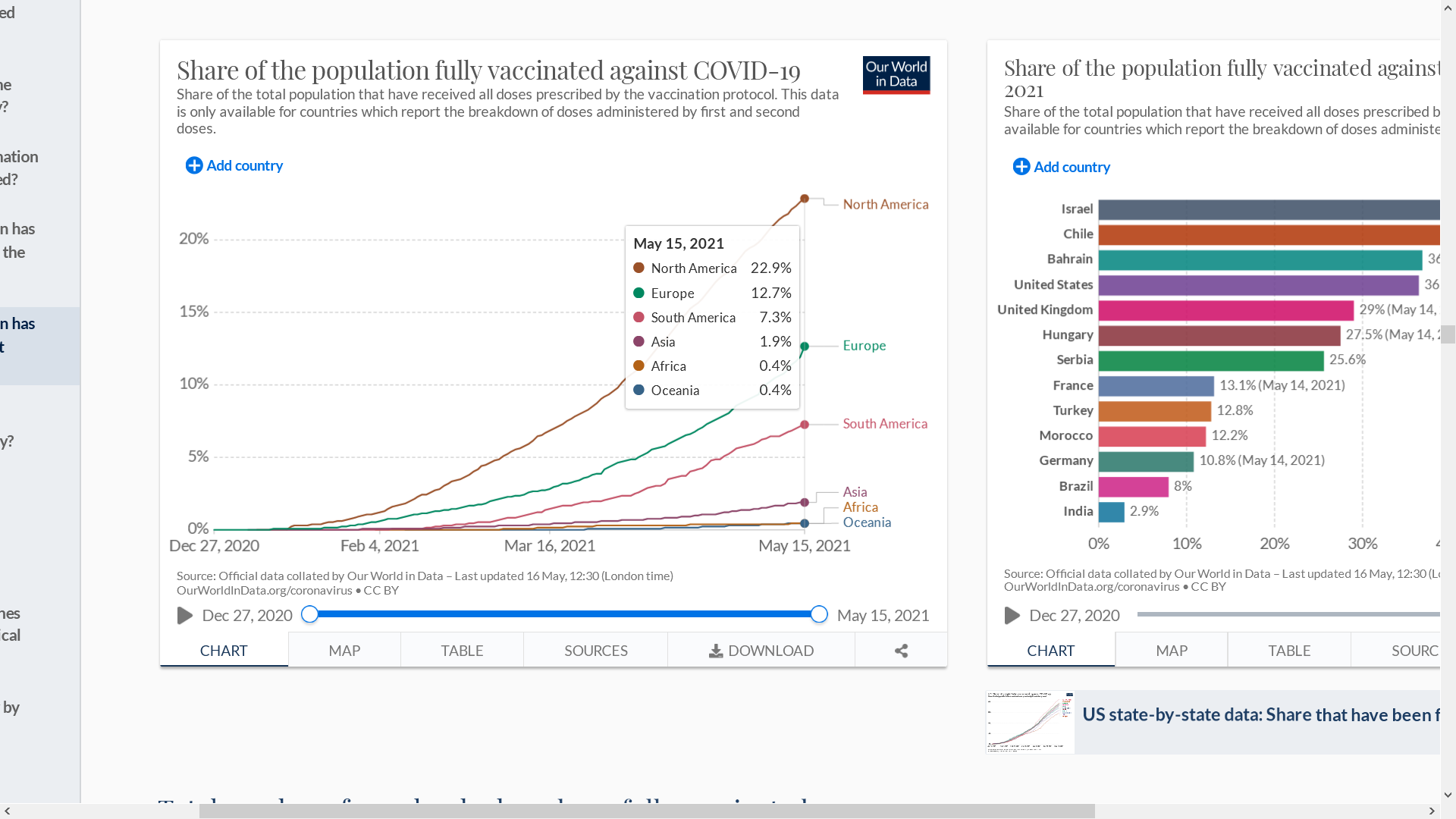 https://ourworldindata.org/covid-vaccinations
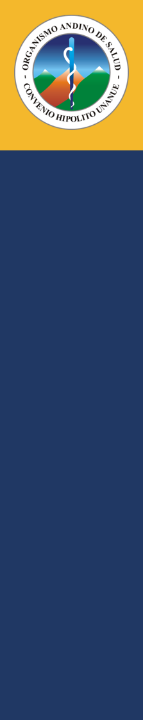 Casos por millón de casos de COVID-19 al 12-05-2021. Islas Seycheles
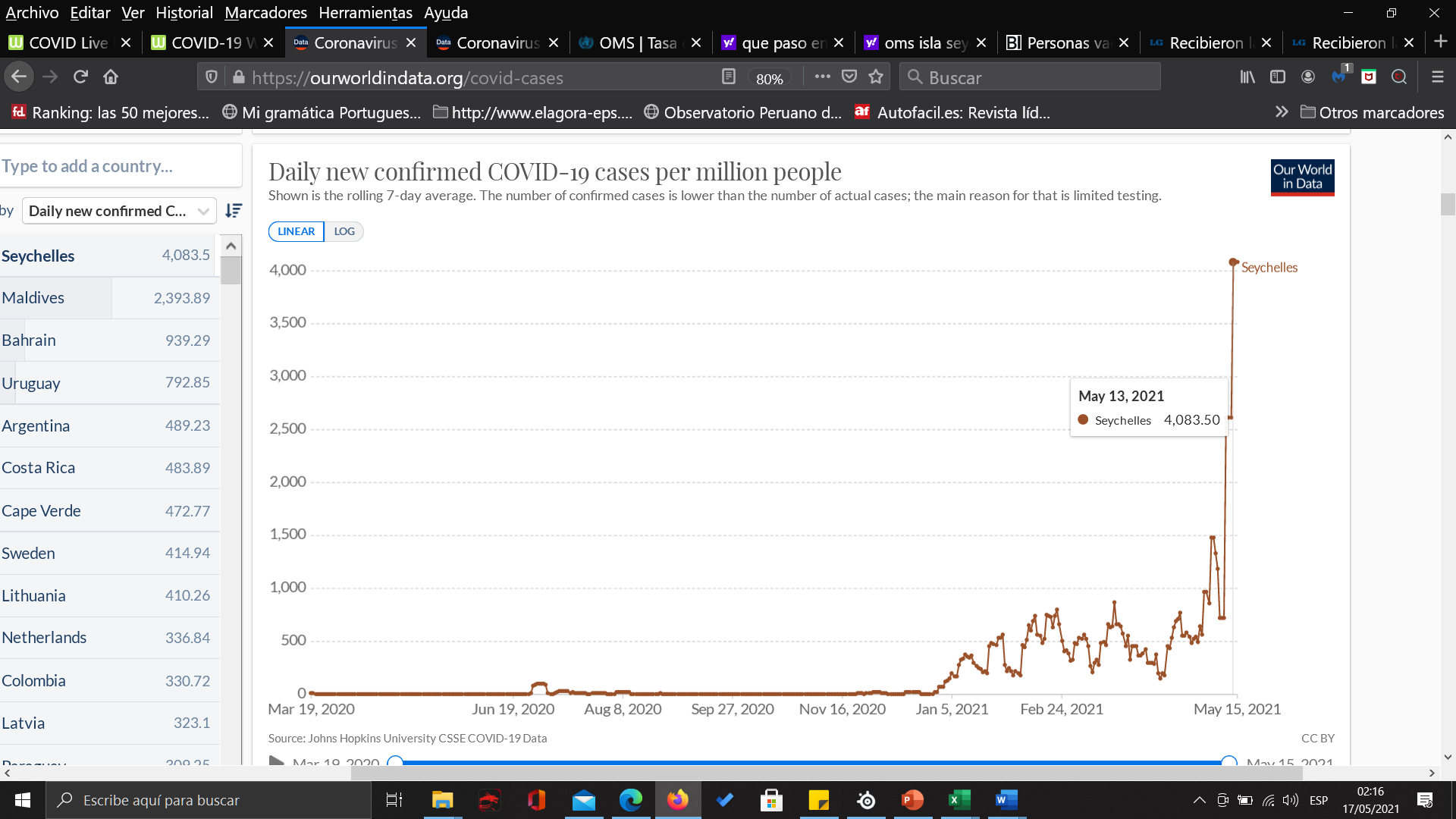 https://ourworldindata.org/covid-cases
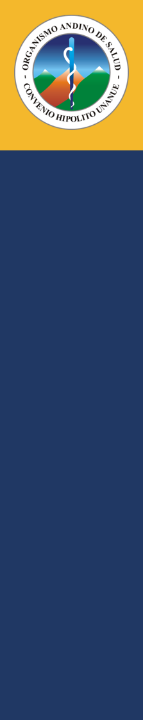 Porcentaje completamente vacunados a nivel mundial contra el COVID-19. 15-05-2021
Primera dosis
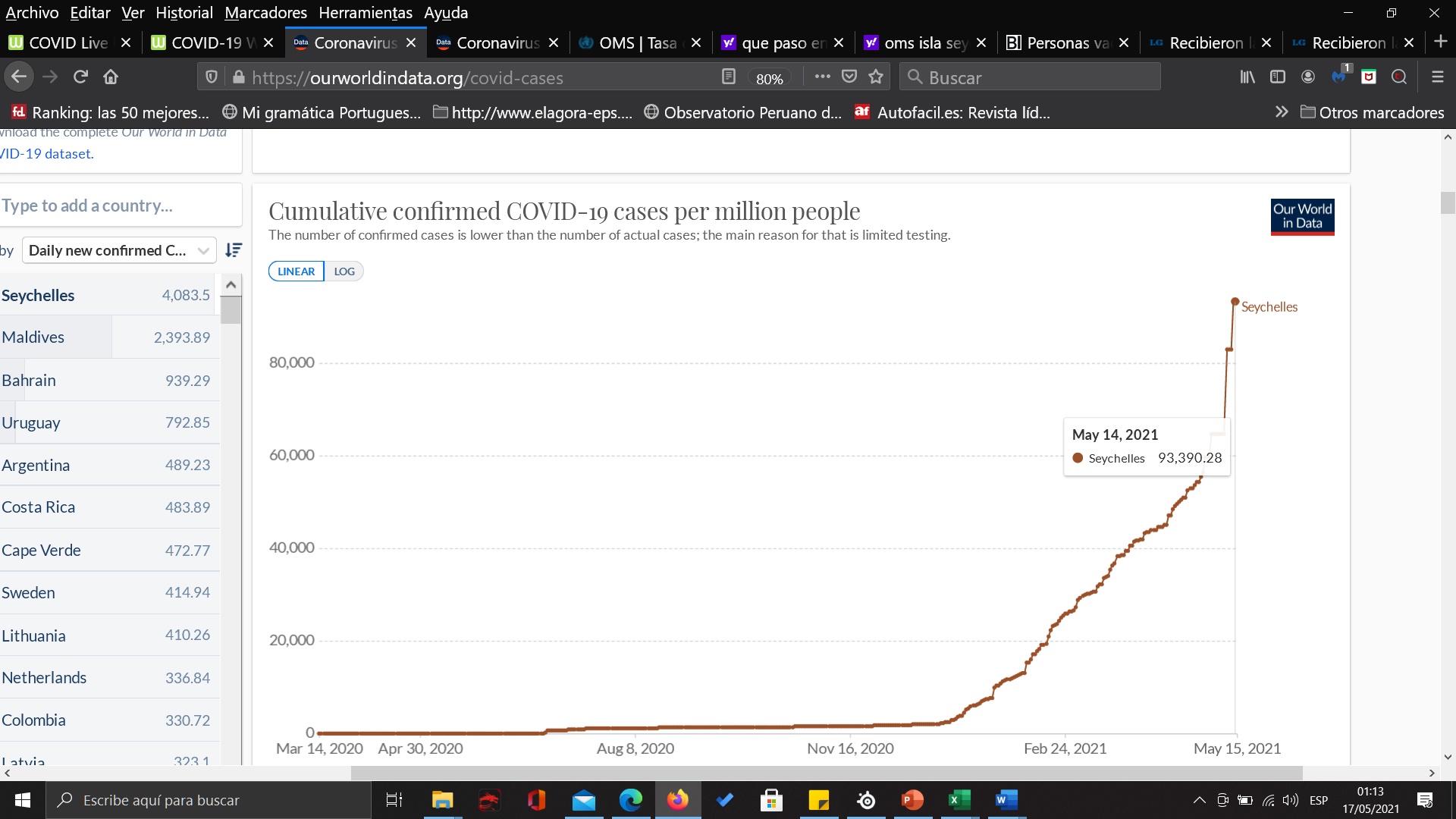 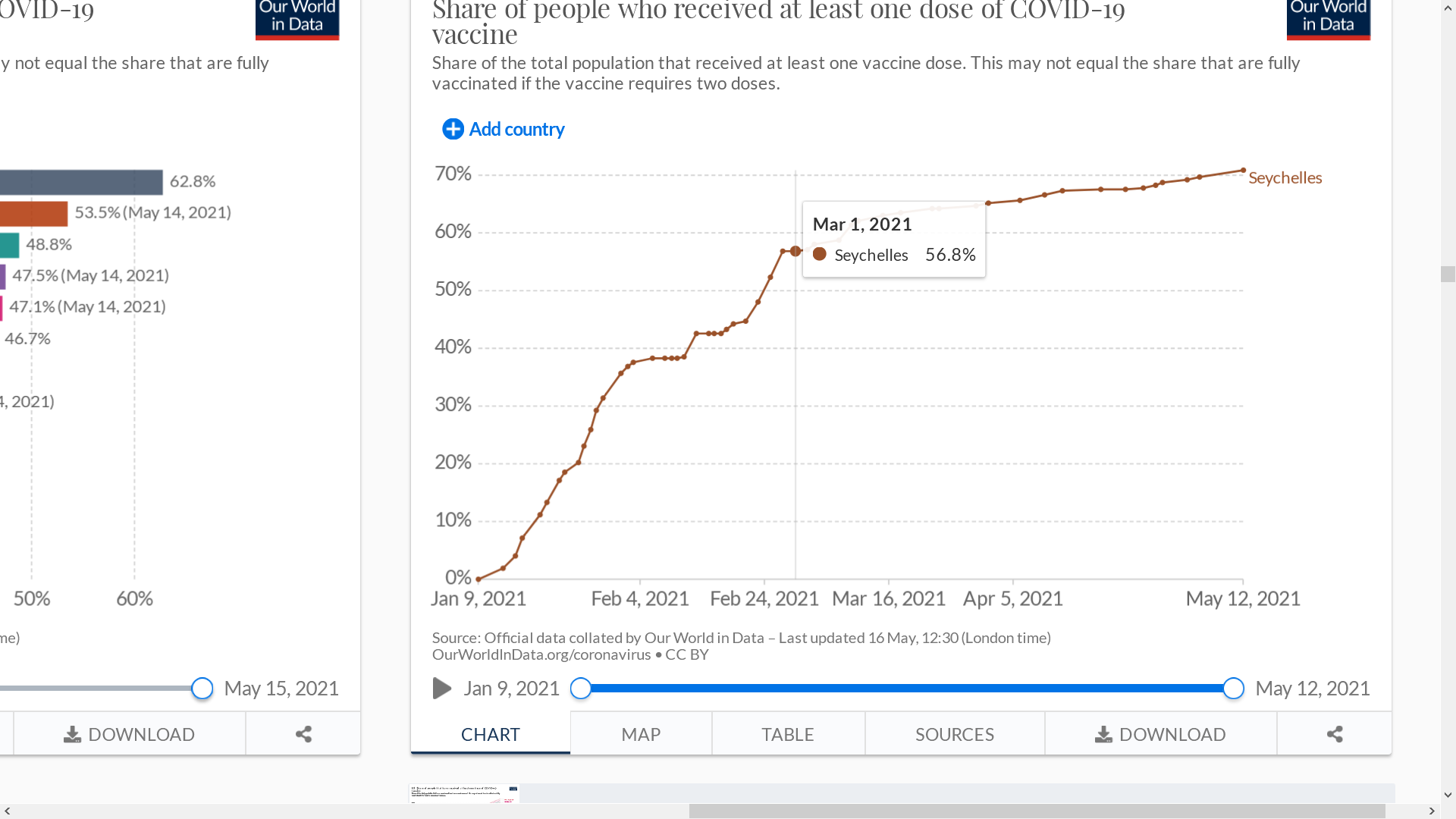 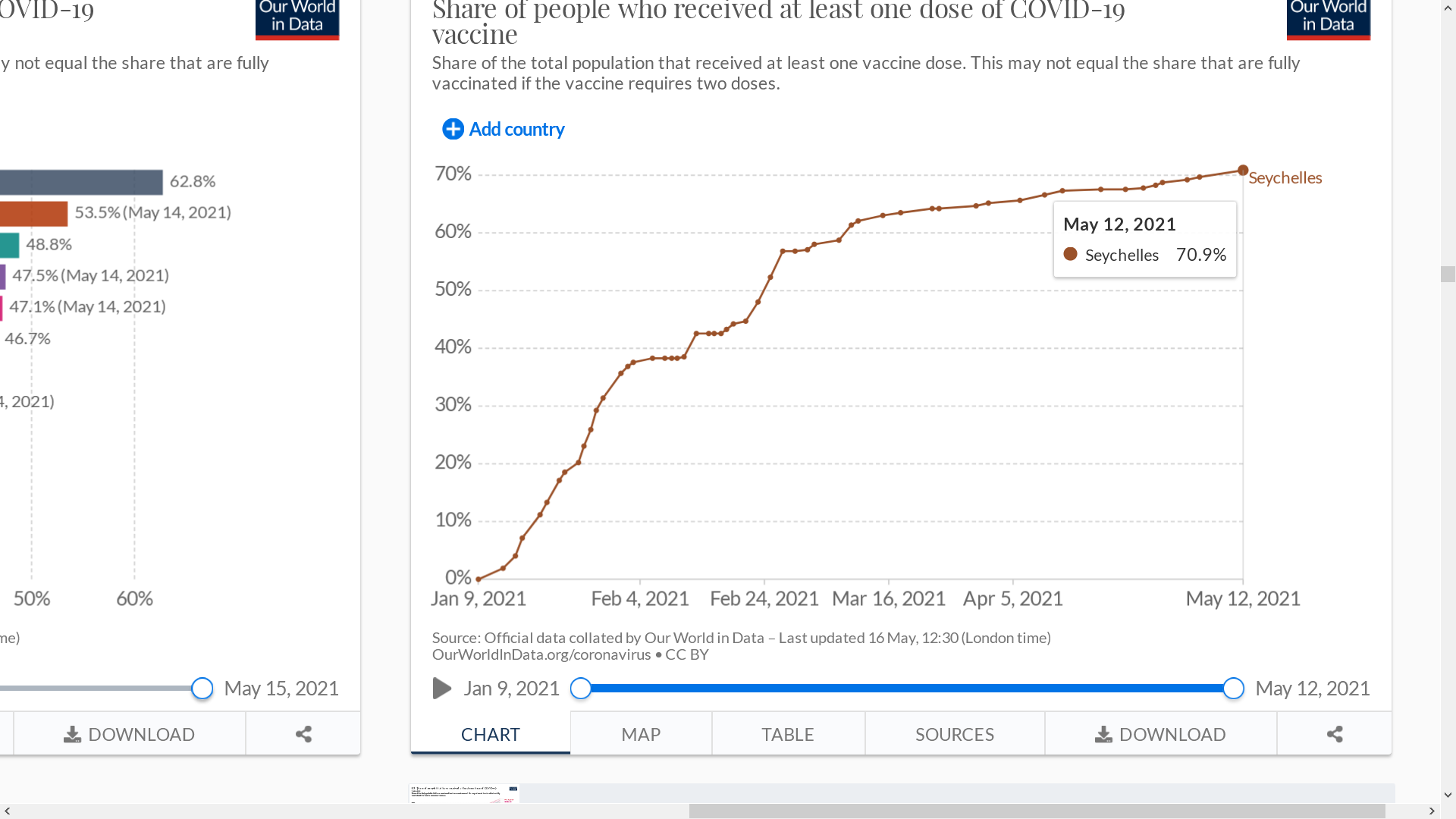 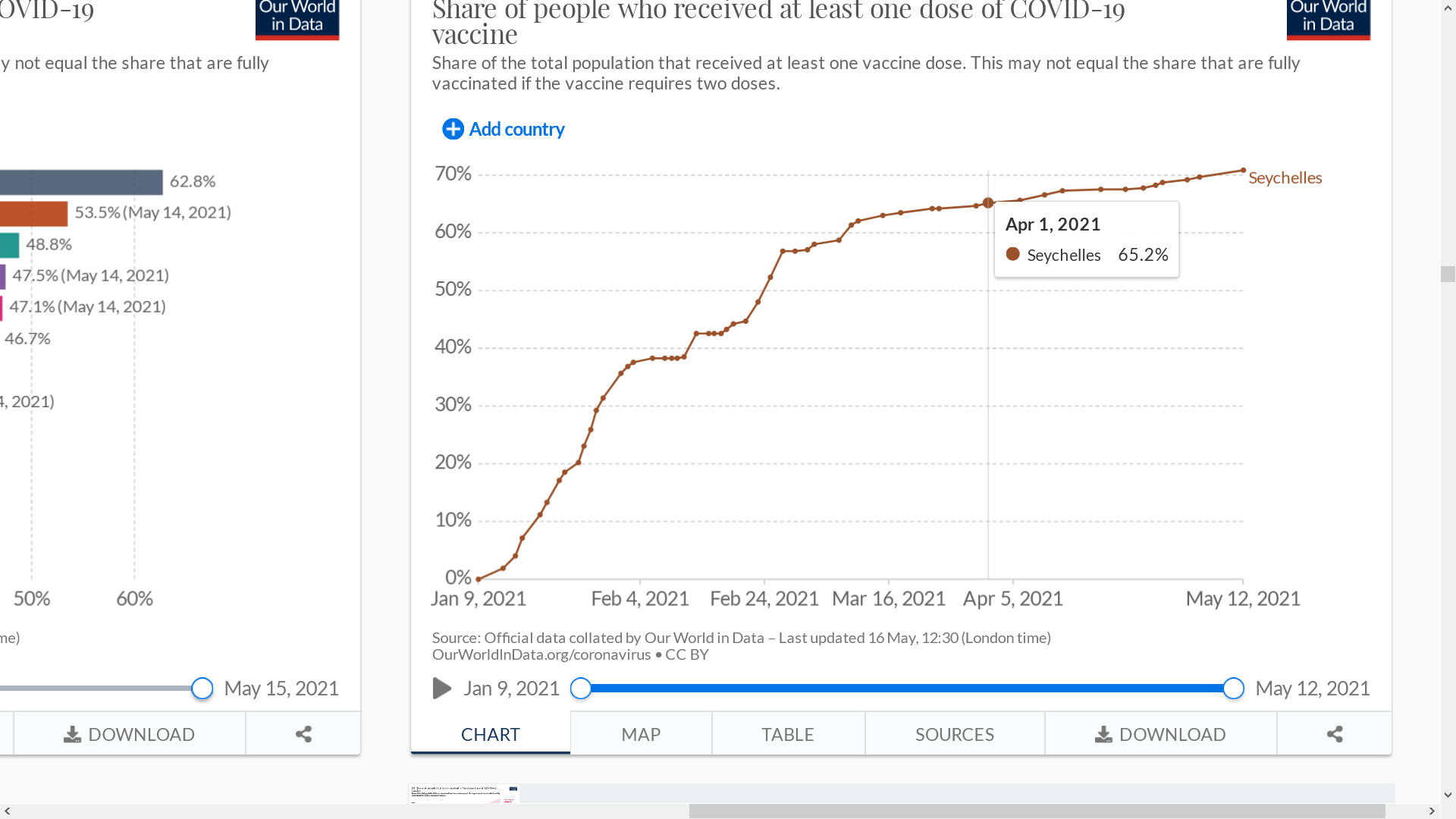 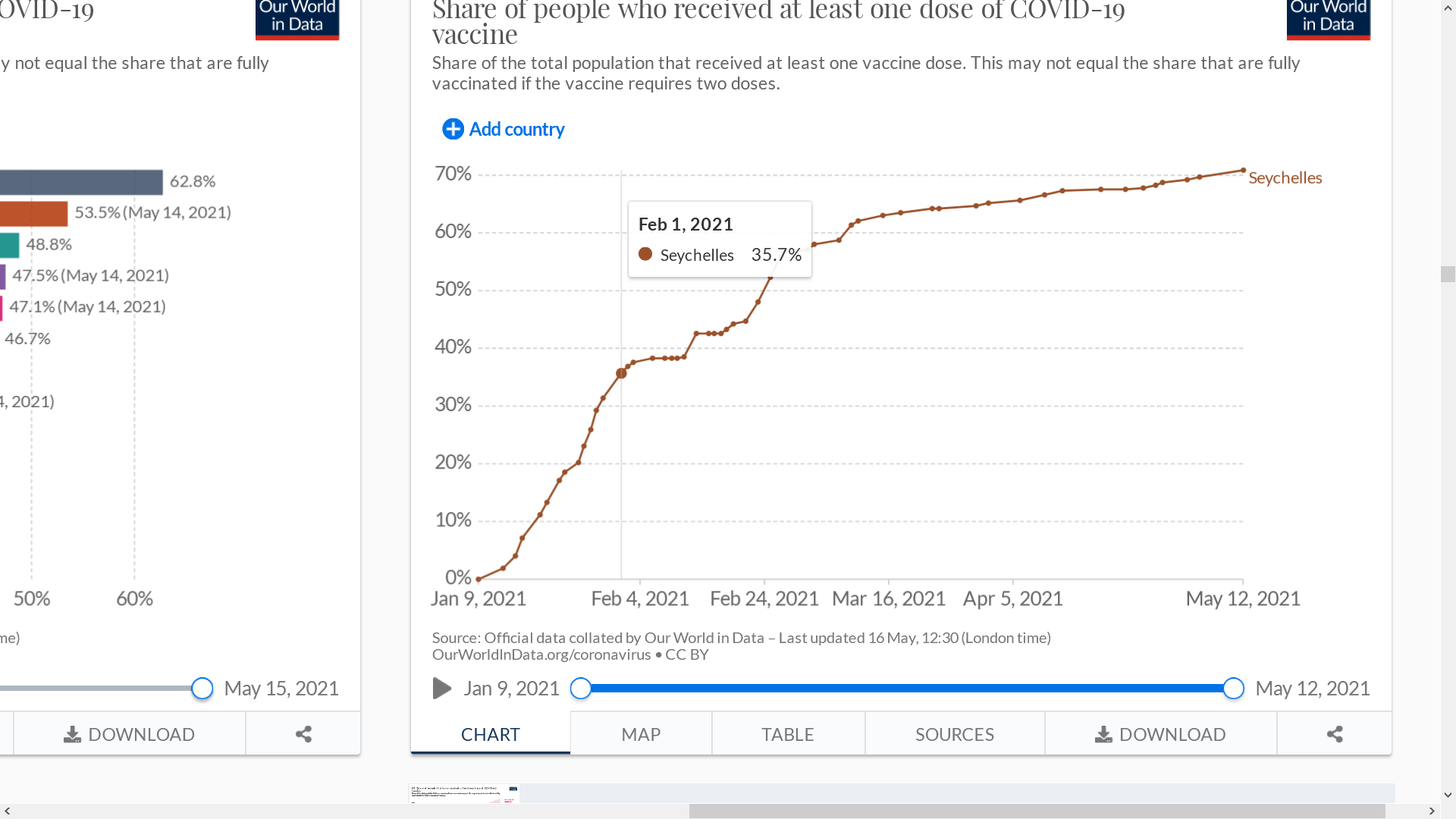 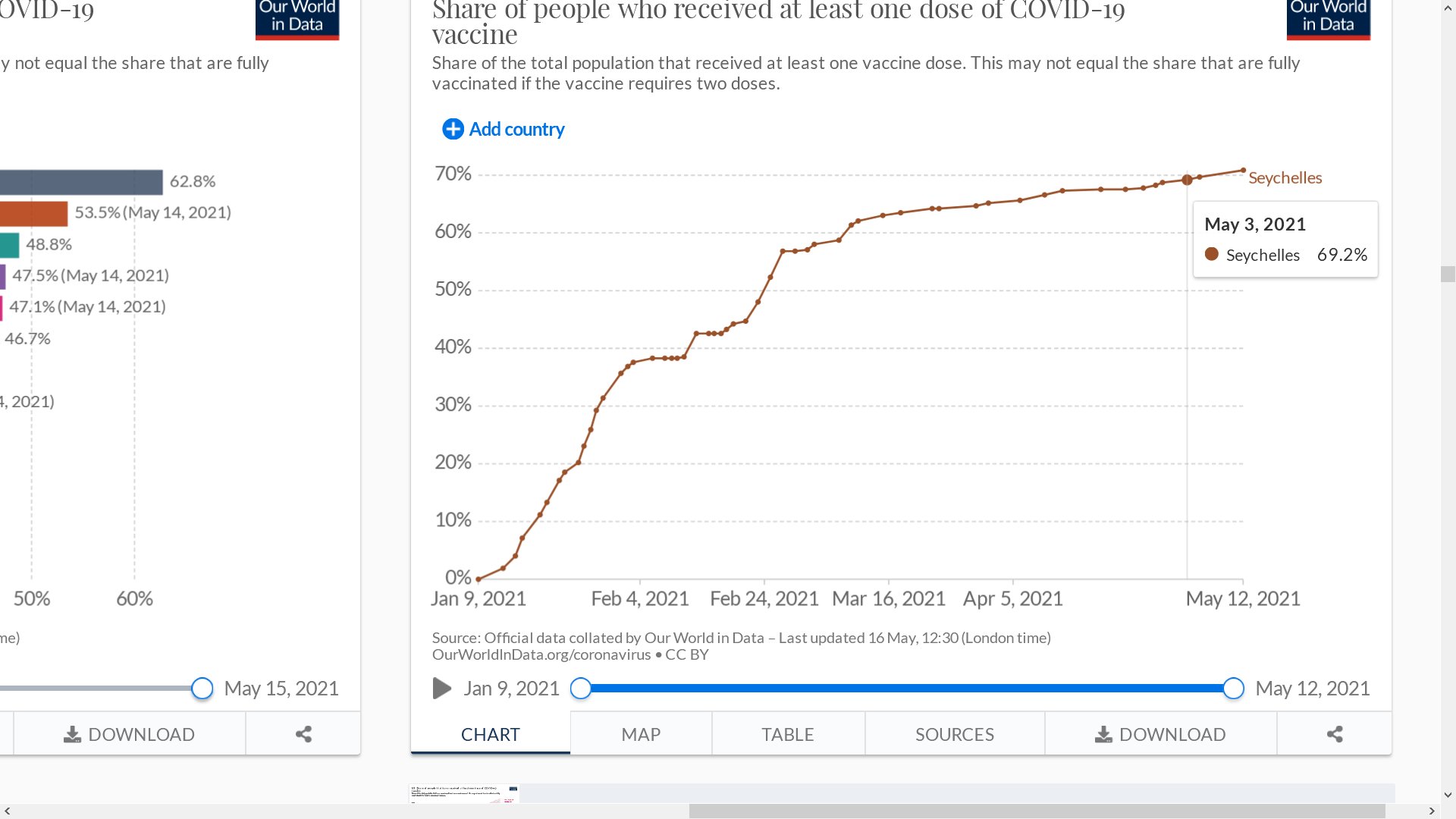 Segunda  dosis
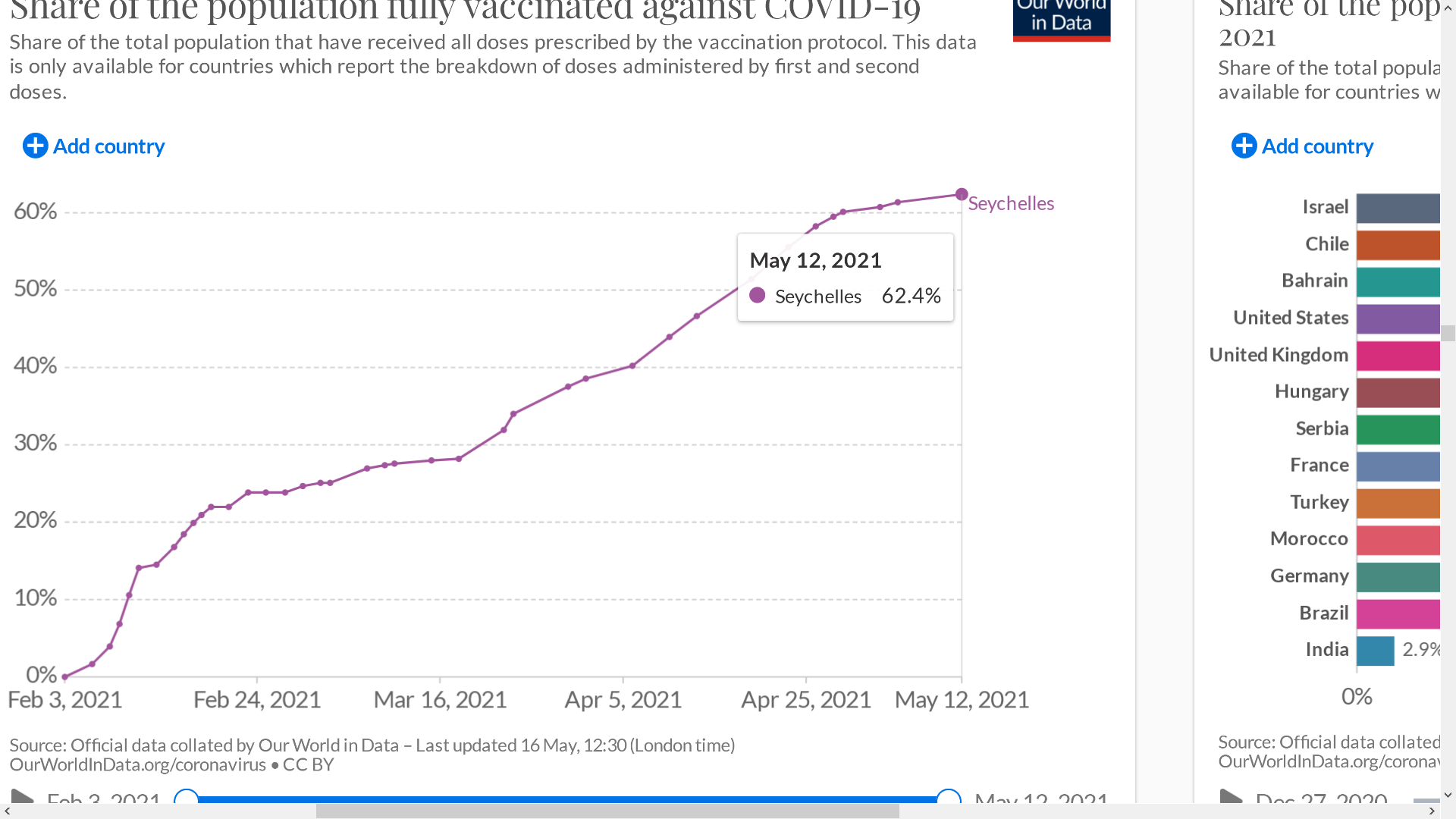 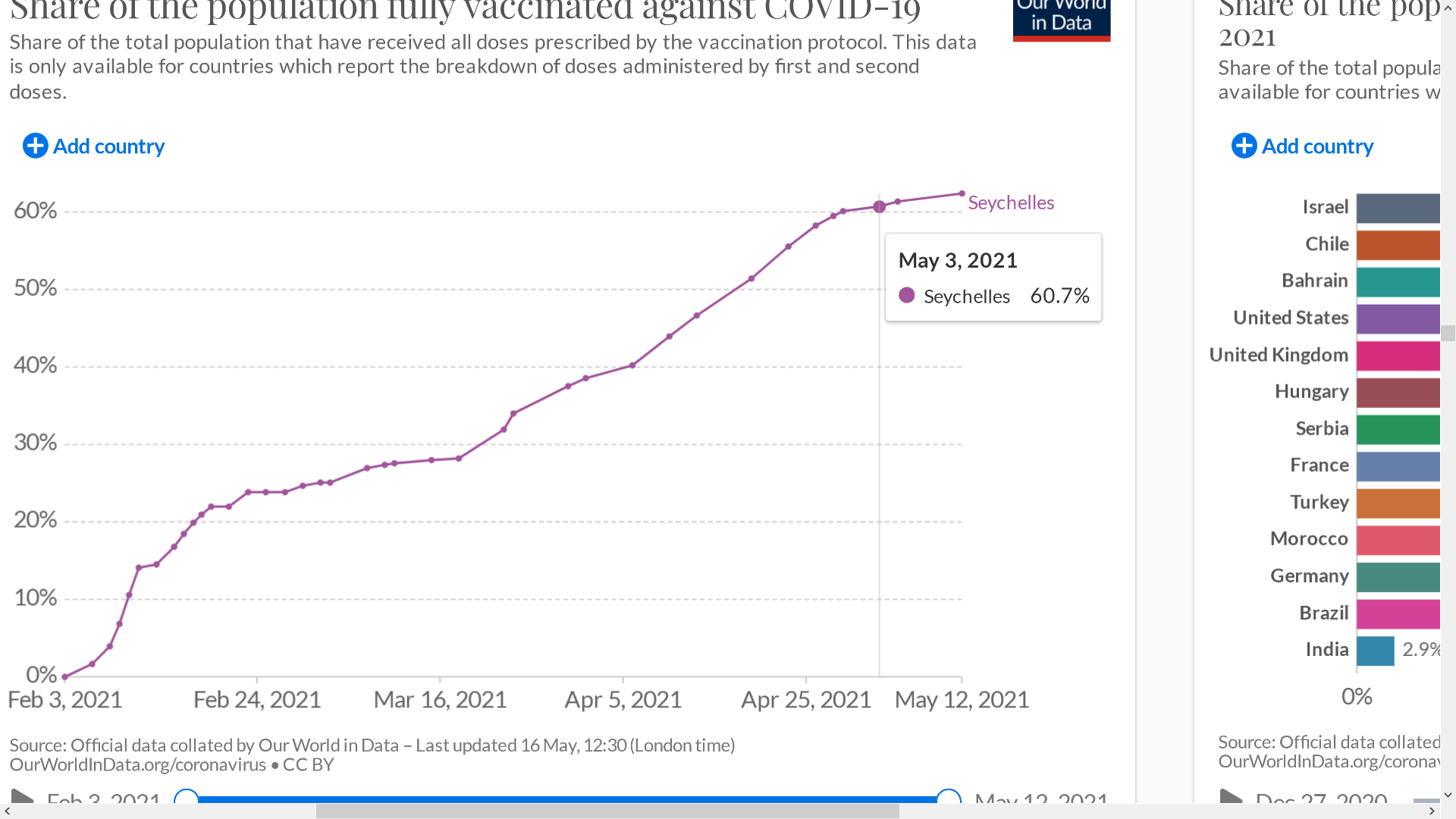 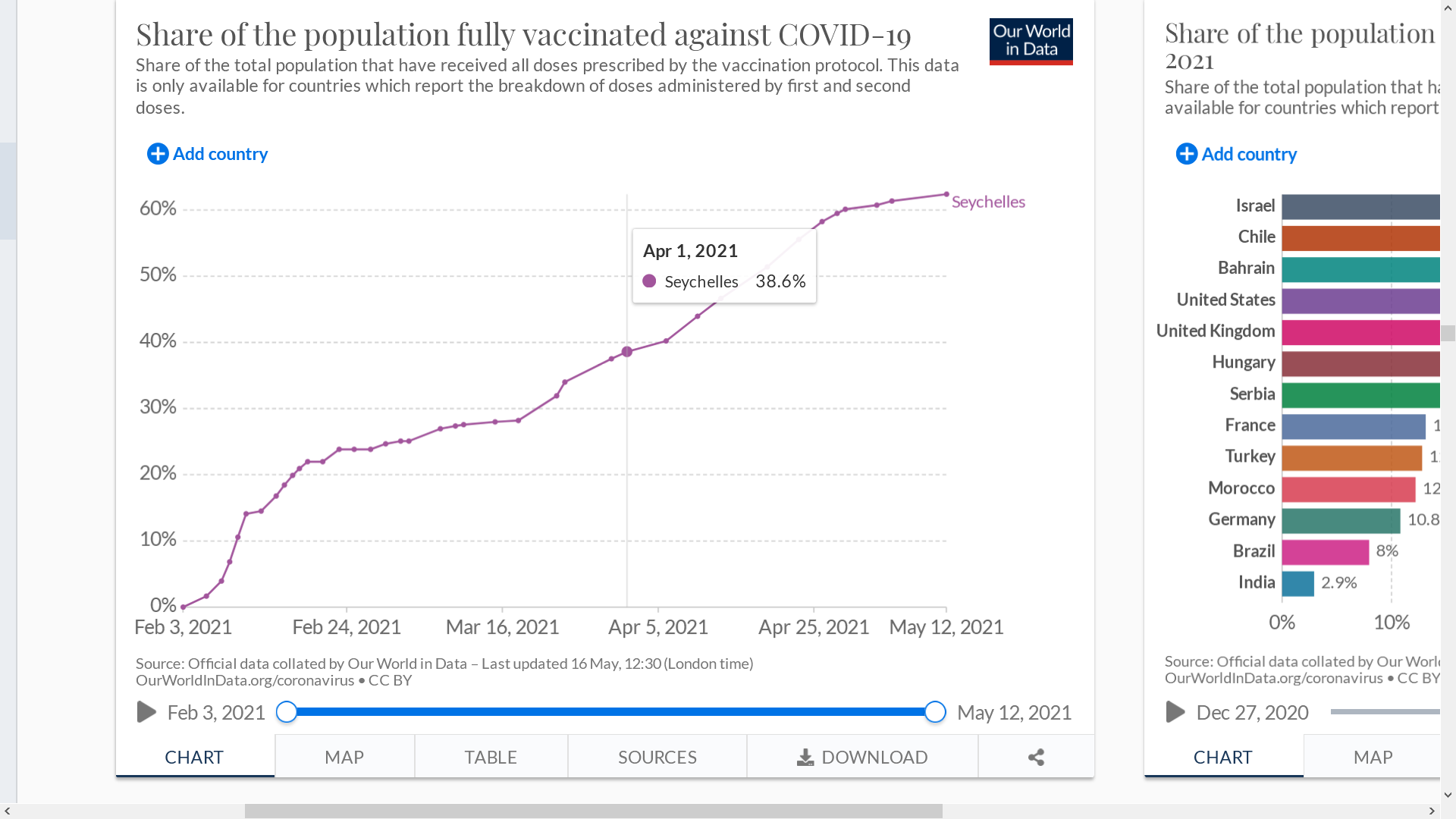 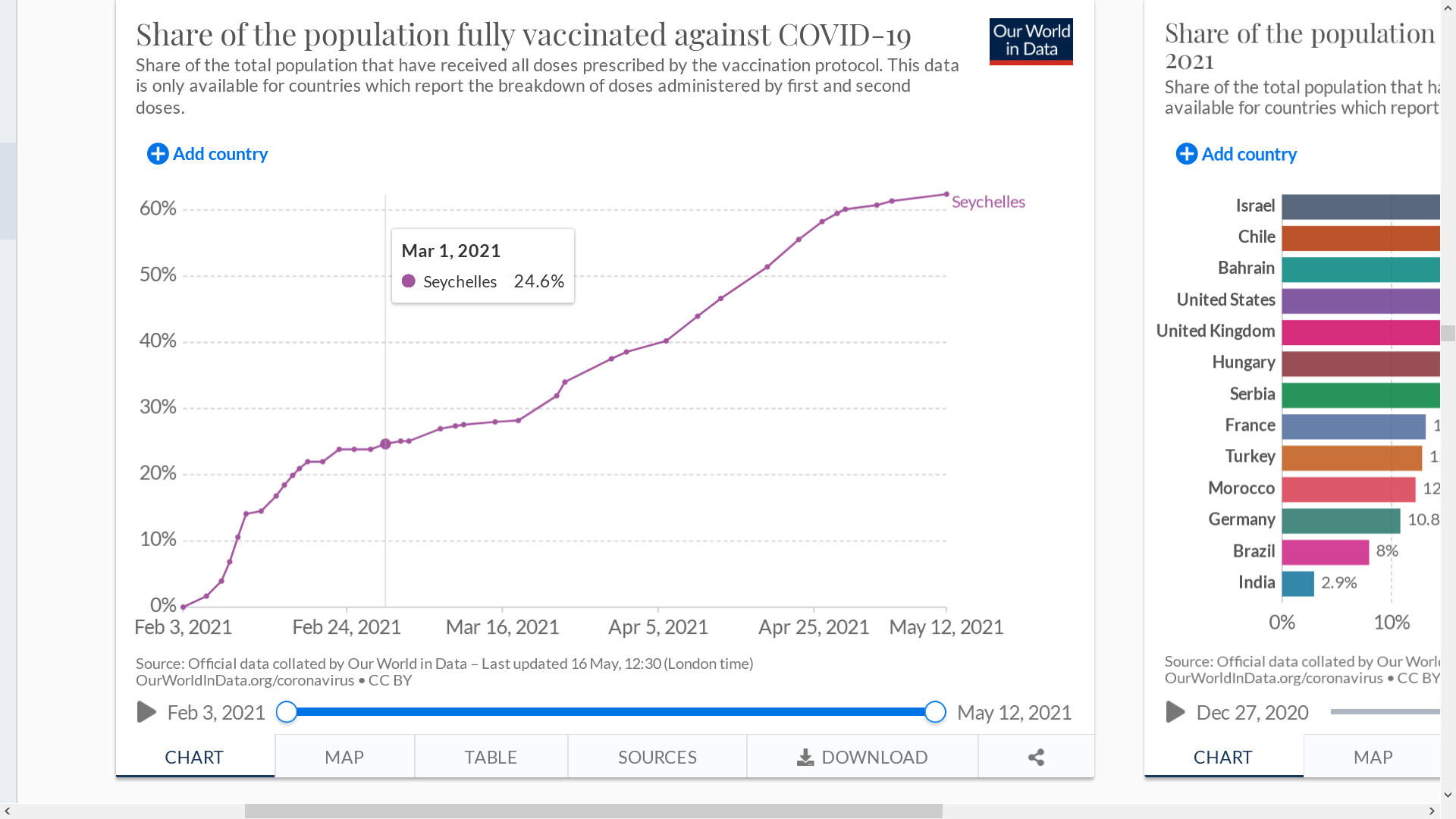 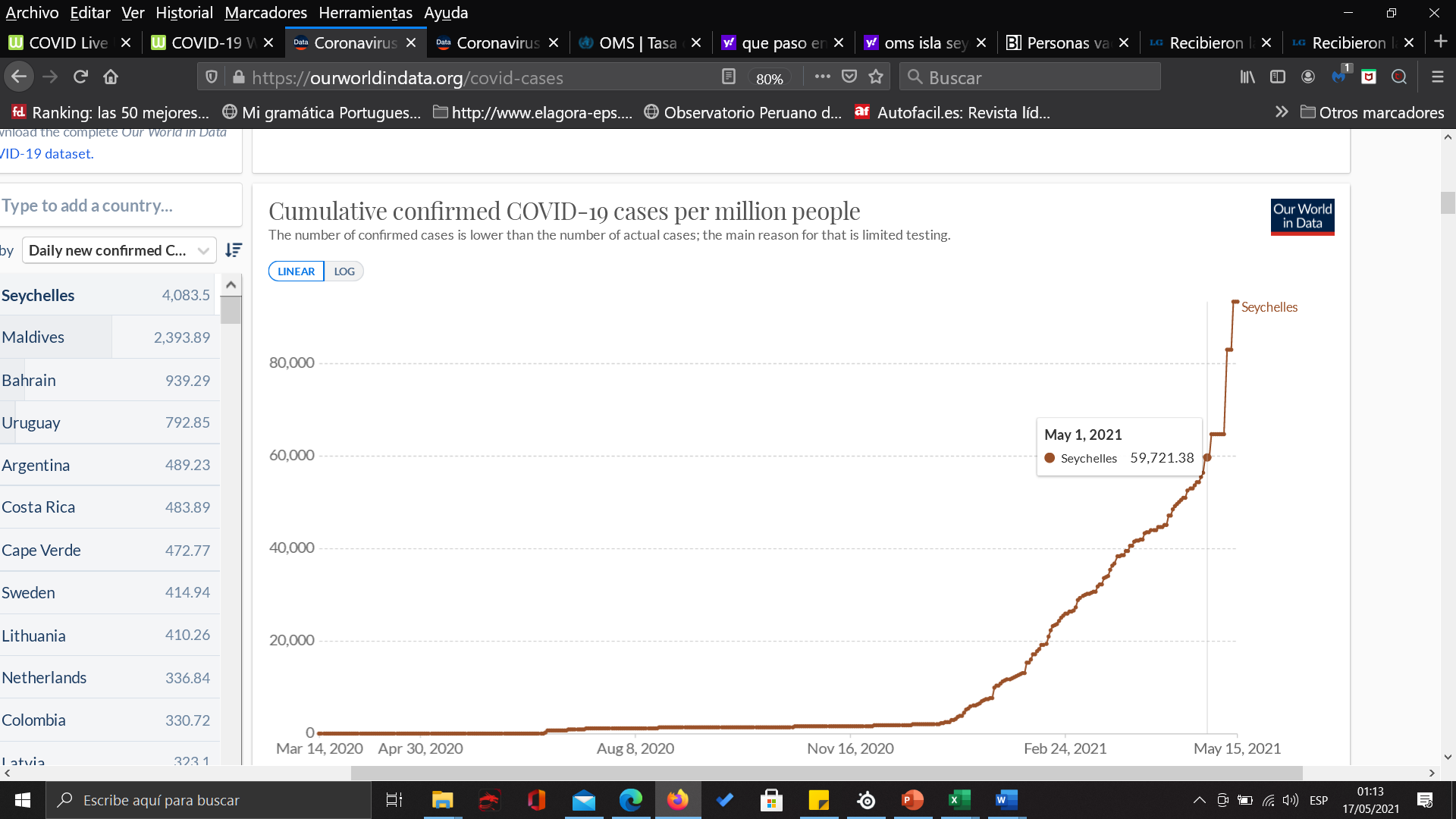 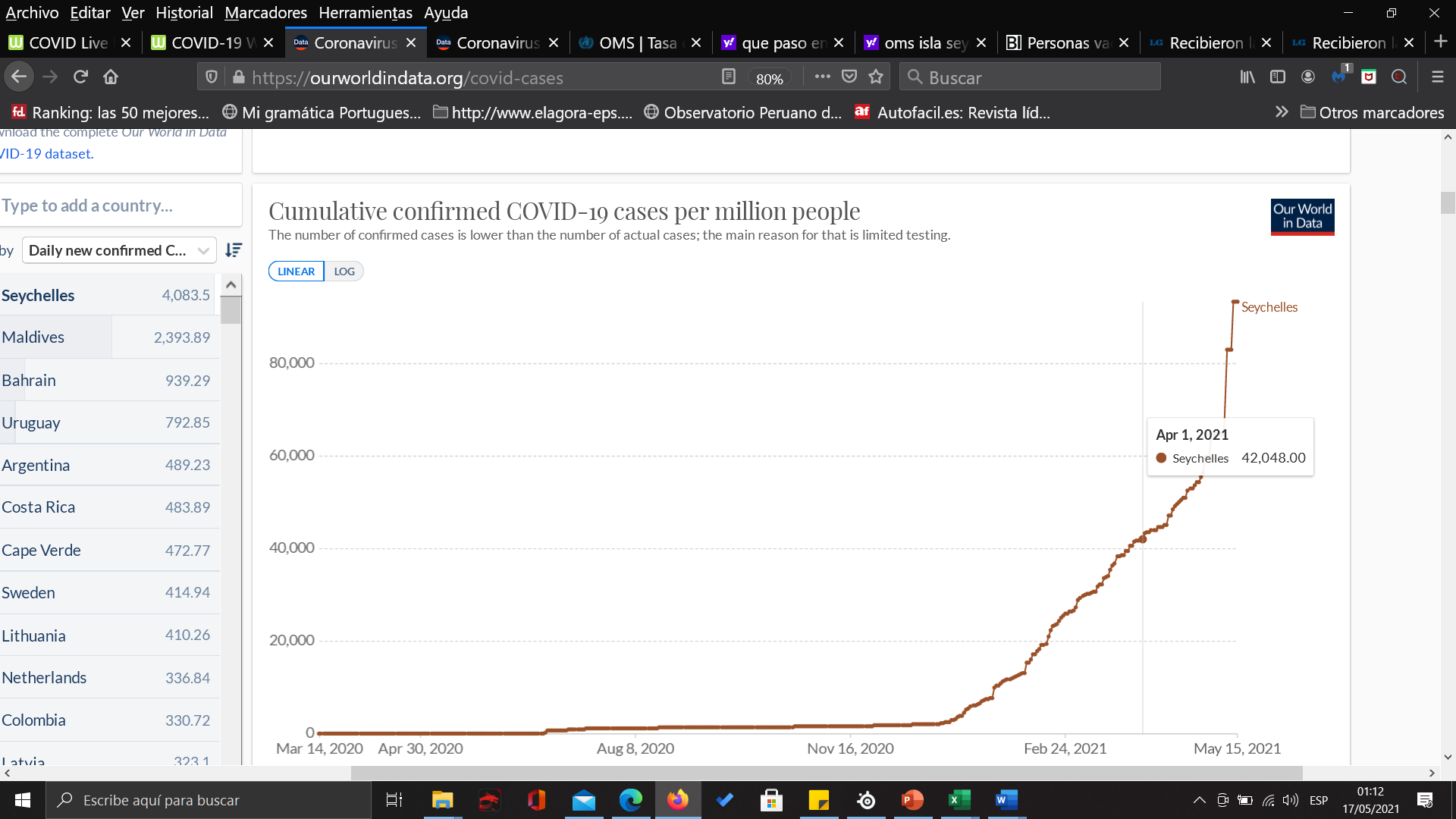 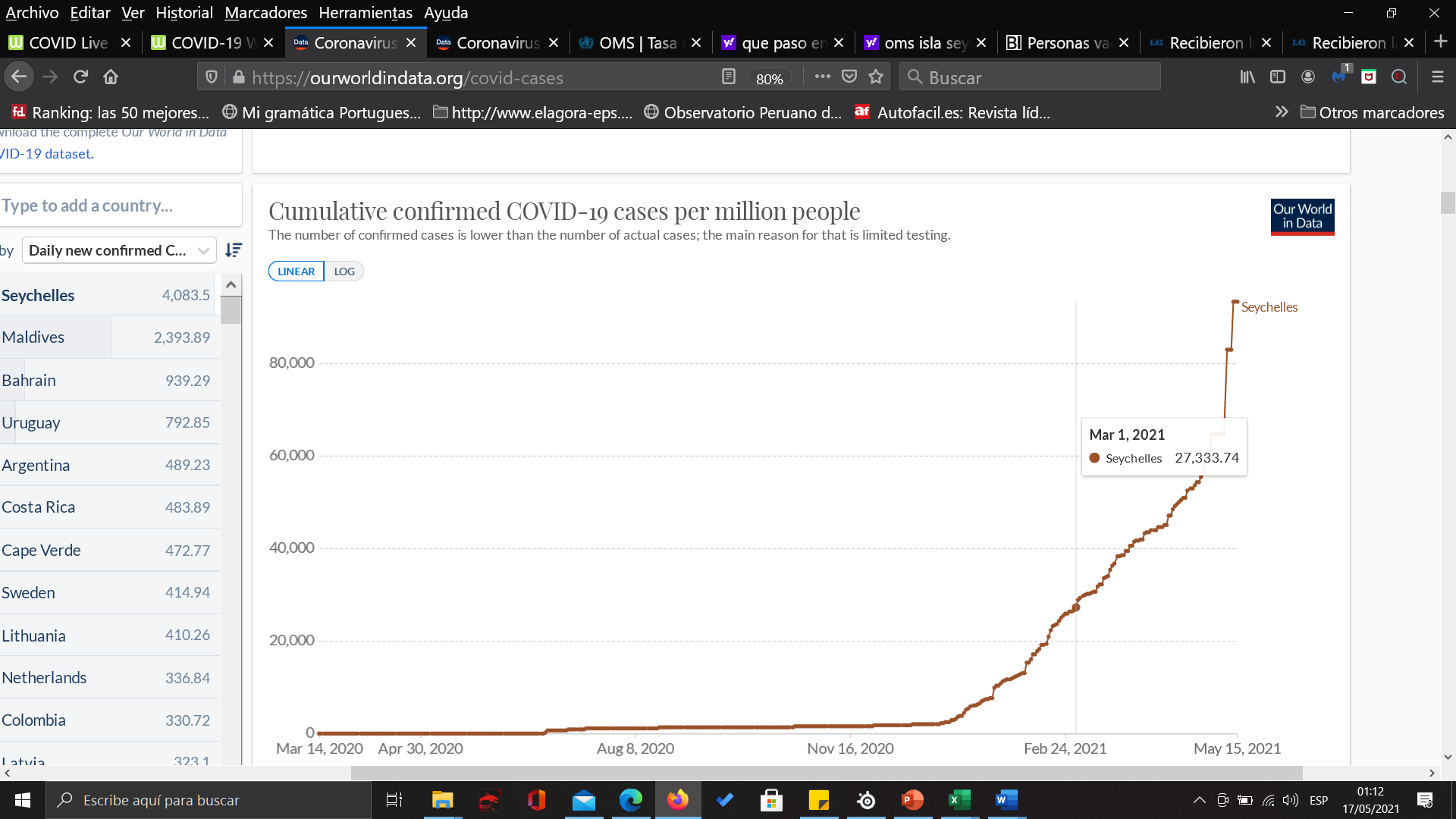 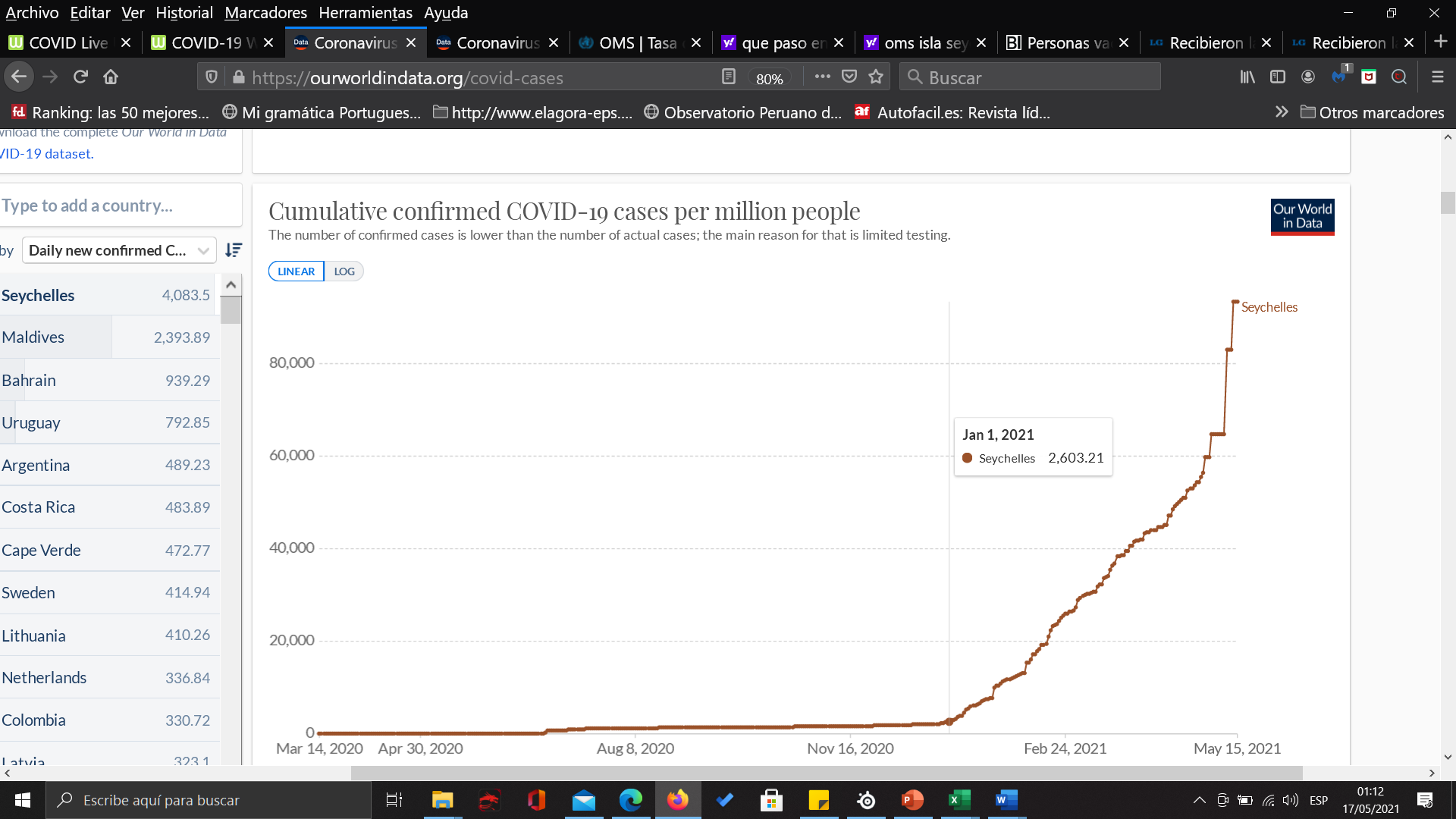 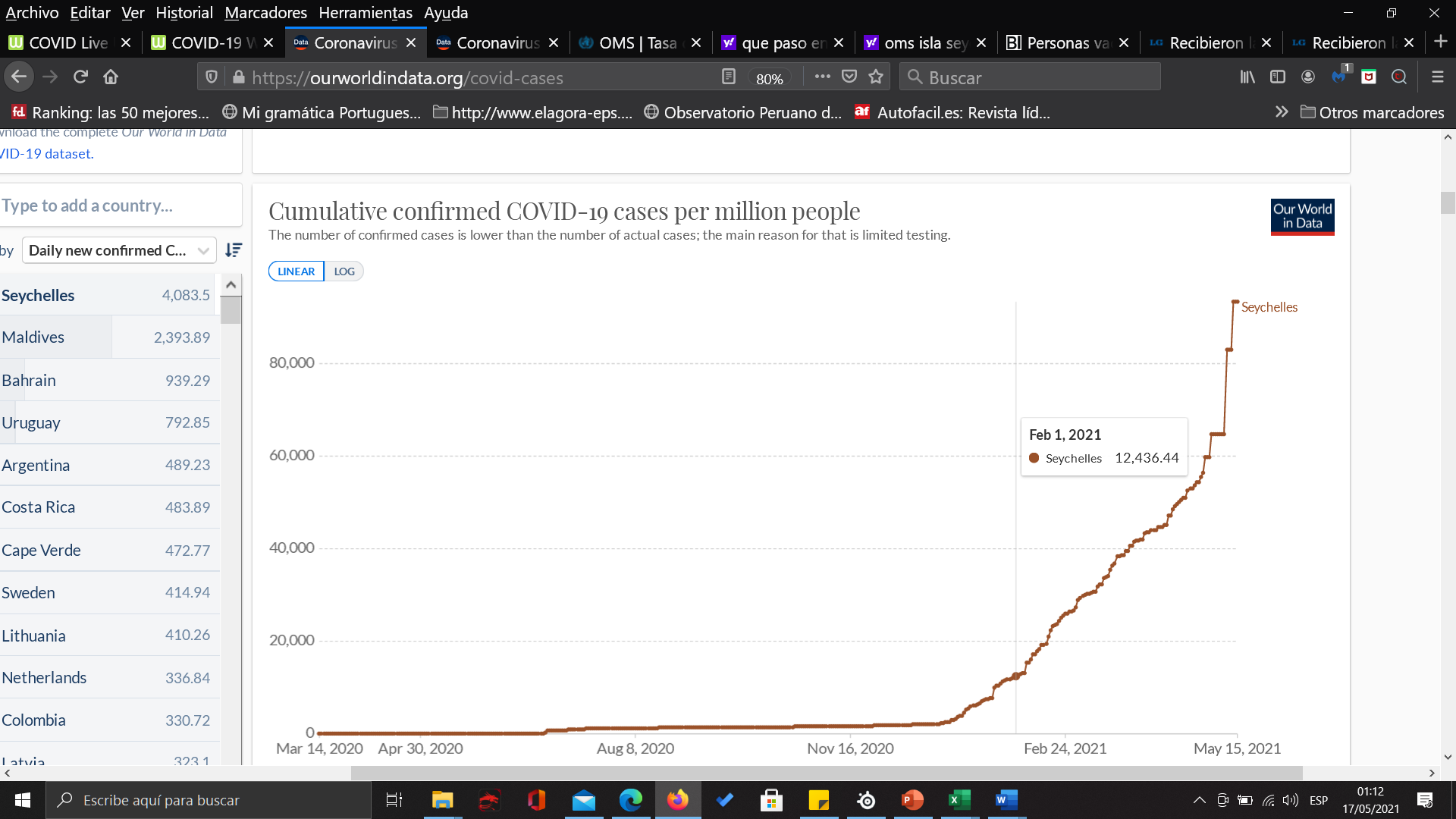 https://ourworldindata.org/covid-vaccinations
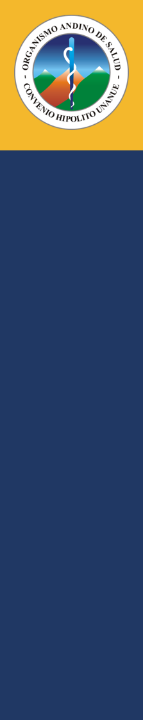 Tasa de letalidad en casos de COVID-19 al 15-05-2021. Islas Seycheles
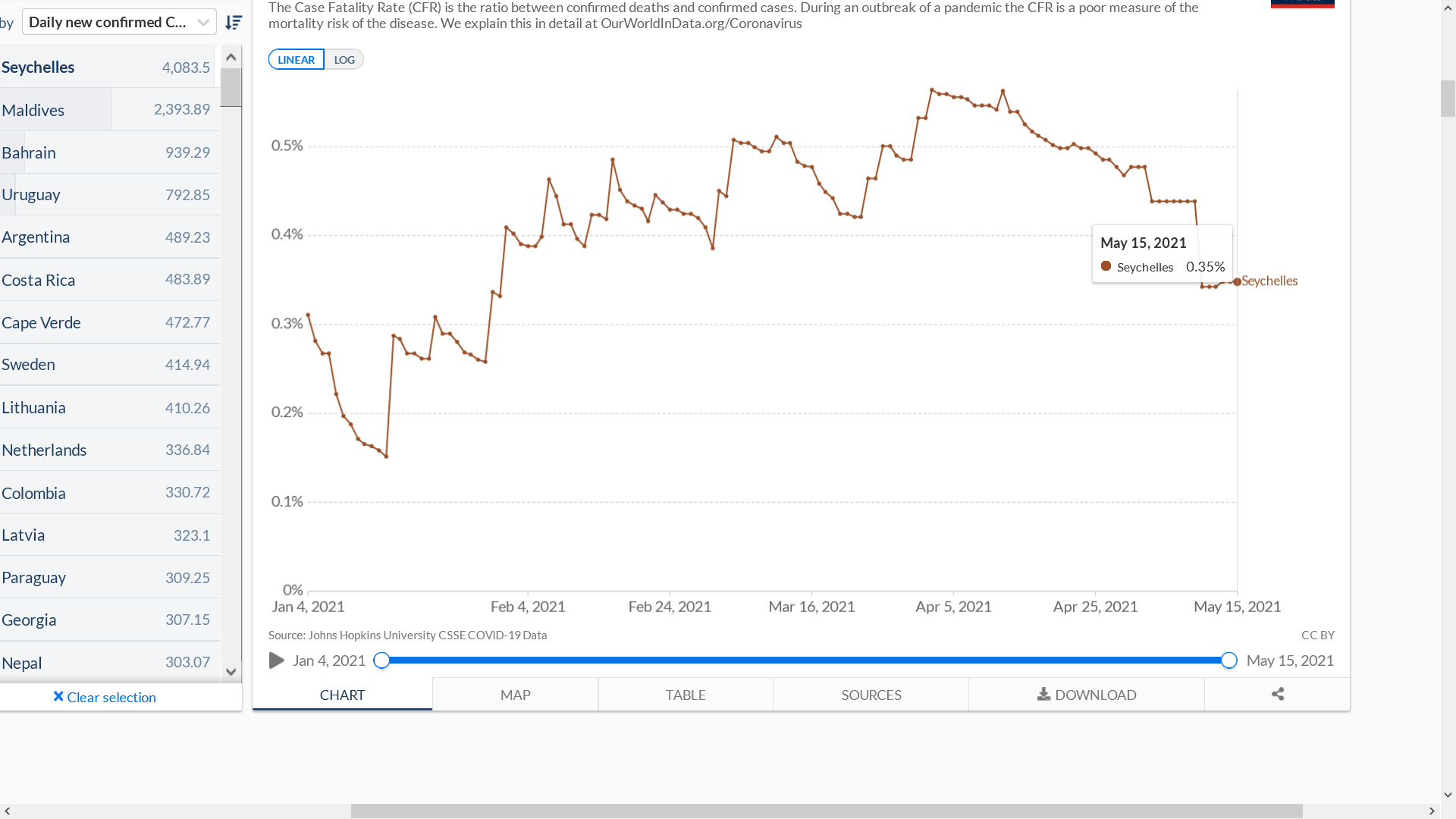 https://ourworldindata.org/covid-cases
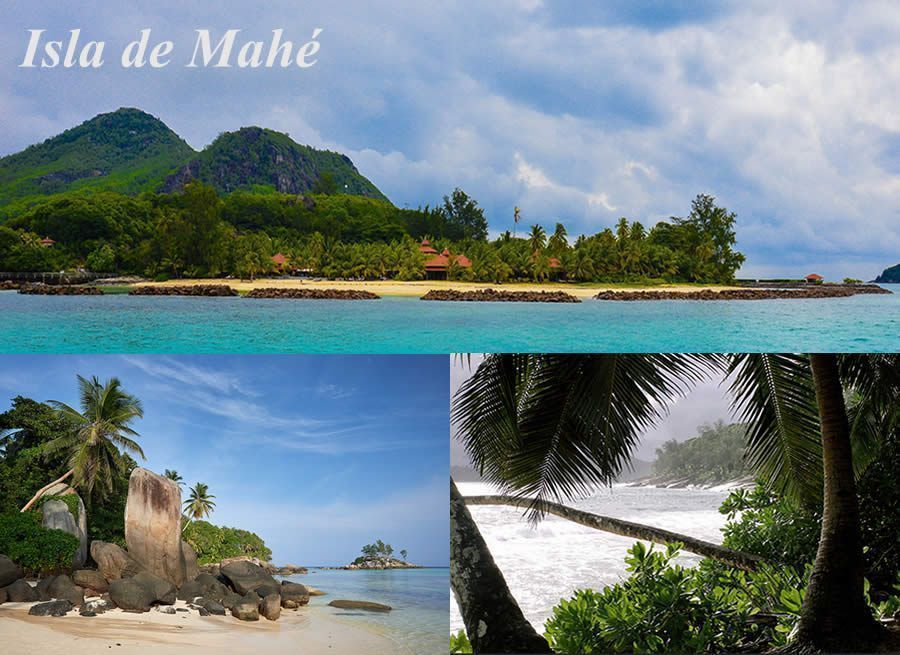 Relación de casos  de COVID-19 y  cobertura de vacunación contra el COVID-19. 15-05-2021
El promedio móvil de siete días de casos positivos aumentó de 120, el 30 de abril, a 314 el 8 de mayo. Y casi dos tercios de los casos positivos fueron contactos cercanos de otra persona que dio positivo.
Alrededor del 37% de los que dieron positivo recibieron ambas dosis de una vacuna, agregó.
Hasta la fecha, 57% recibieron completamente la vacuna de la farmacéutica estatal china Sinopharm, mientras que 43% recibió AstraZeneca.
La OMS señaló que casi 60% de la población ha recibido dos dosis.
El ministerio dijo que 80% de los que necesitaban tratamiento hospitalario no fueron vacunados y tendían a ser personas con comorbilidades.
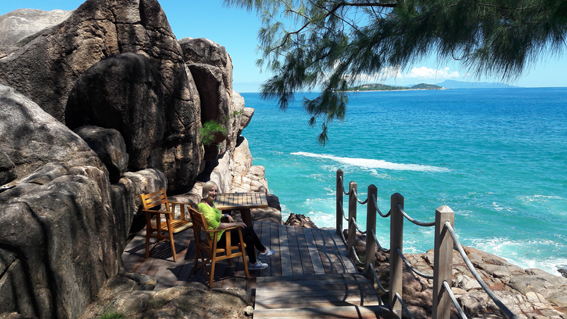 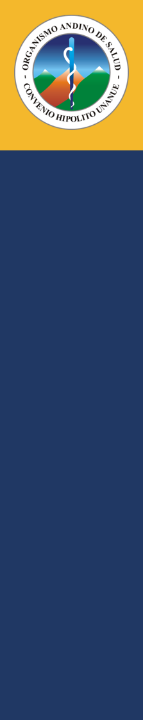 https://businessinsider.mx/oms-casos-covid-19-isla-seychelles-personas-vacunadas/
Esta foto de Autor desconocido está bajo licencia CC BY-SA-NC
Esta foto de Autor desconocido está bajo licencia CC BY-SA-NC
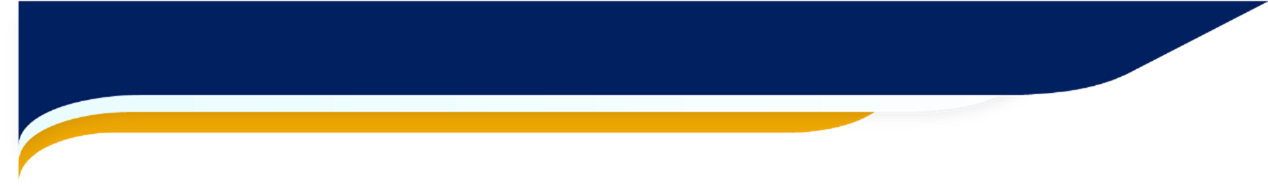 Avances en la vacunación contra el coronavirus
17 de mayo 2021 –  Hora 7:30
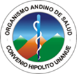 Dosis aplicadas: 29,332,974
Fuente: OurWorldInData  y The New York Times
https://www.nytimes.com/interactive/2021/world/covid-vaccinations-tracker.html
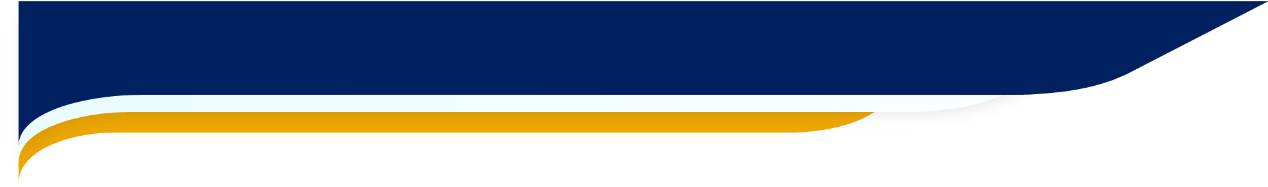 COVID-19 en los países andinos17 de mayo 2021 –  Hora 6:30
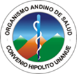 Elaborado ORAS-CONHU a partir de datos de  https://www.worldometers.info/coronavirus/
Institutos Nacionales de Estadística de los países andinos
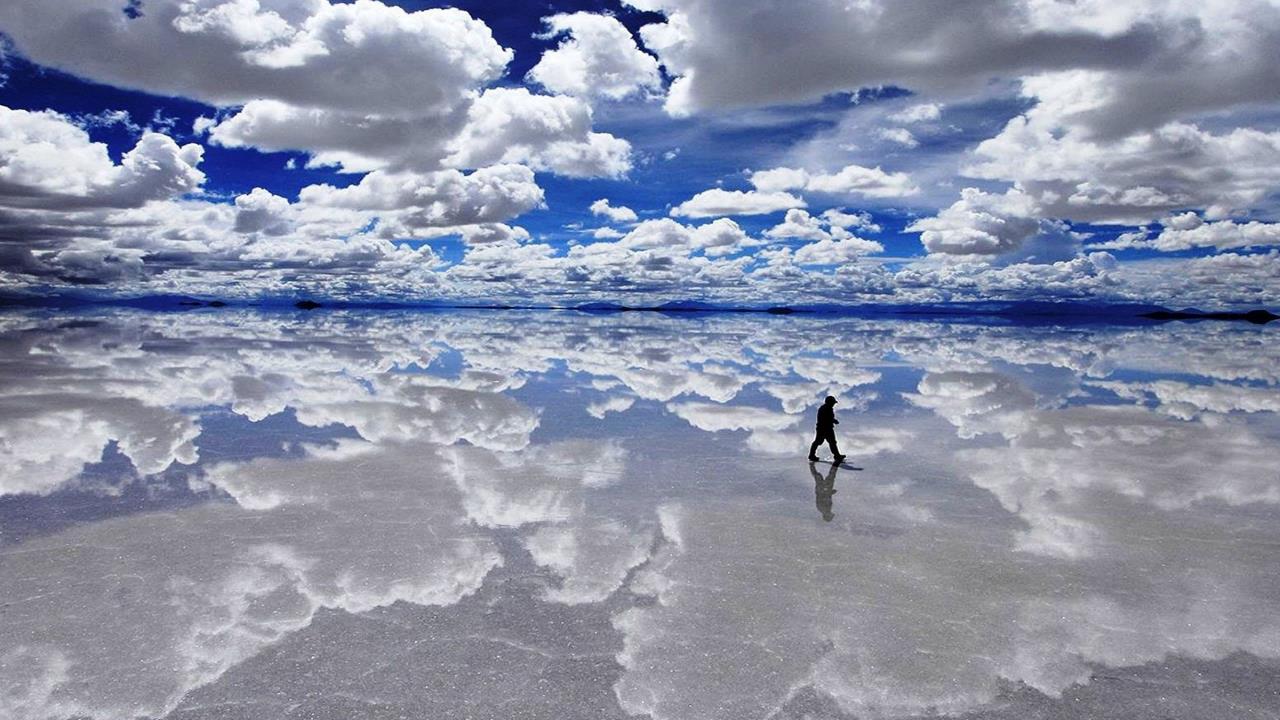 BOLIVIA
Salar de Uyuni
[Speaker Notes: https://tipsparatuviaje.com/lugares-turisticos-de-bolivia/
espectacular desierto de sal a 3650 metros sobre el nivel de mar: el Salar de Uyuni. El Salar de Uyuni sobresale entre los lugares turísticos de los 9 departamentos de Bolivia, por su belleza desértica que le convierte en la principal atracción del país.

Con sus 10.582 km2 es la salina más grande del planeta y el desierto de sal a mayor altura del mundo, con más de la mitad de las reservas mundiales de litio.

Además de este metal alcalino utilizado en la fabricación de baterías eléctricas,  el salar también tiene abundantes reservas de potasio, magnesio y boro. Sus sales son empleadas en el tratamiento del trastorno bipolar.

Es hábitat de cactus de hasta 10 metros de altura, del flamenco austral (flamenco chileno), la parihuana (flamenco andino) de y la parina chica (flamenco de James), 3 especies de bellos colores cuyo metabolismo se adaptó a un extremo ambiente salino.]
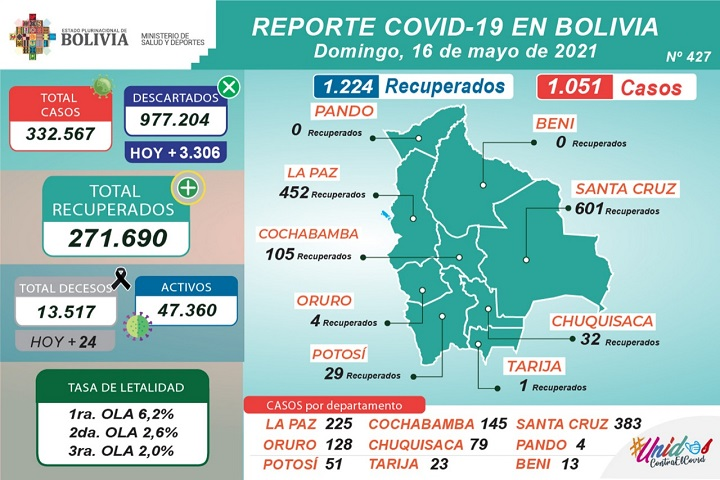 https://www.minsalud.gob.bo/
[Speaker Notes: https://rodillo.org/estadisticas-coronavirus/bolivia/?gclid=Cj0KCQiAv6yCBhCLARIsABqJTjakFrExUj4ENTZZa2cFV5OG_nVEo15uS8xEFzaSW0crMMNP50i0_-0aAn0AEALw_wcB]
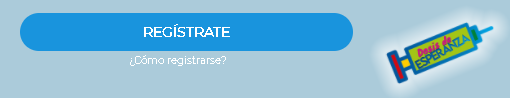 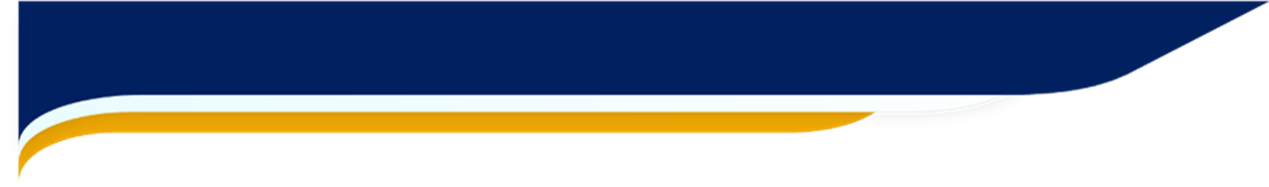 Avances vacunación COVID-19 
 Bolivia
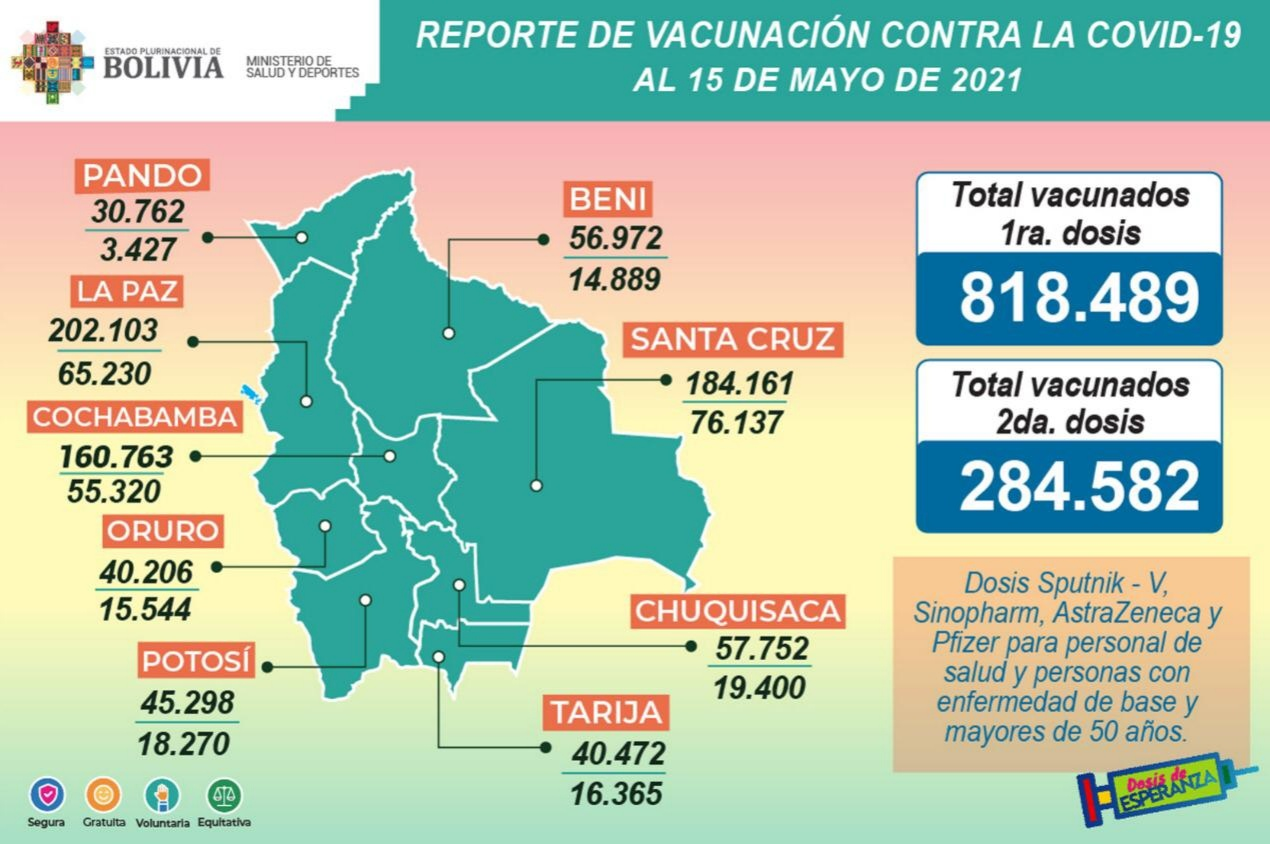 Cochabamba, 15 mayo. El embajador de Rusia en Bolivia, Mikhail Ledenev, reveló que ya existen estudios avanzados con el Ministerio de Salud y Deportes de Bolivia, para la producción de la vacuna Sputnik Ligth. Es muy posible que pronto vamos a tener en Bolivia la producción de este nuevo tipo de vacunas.
https://www.minsalud.gob.bo/
https://www.boliviasegura.gob.bo/index.php/category/estadistica/
[Speaker Notes: Cochabamba, 15 mayo. El presidente pidió que se acelere el proceso de inmunización a la población tras la llegada a la ciudad de Cochabamba de un cargamento de 400.000 dosis de la vacuna Sputnik V.

https://www.boliviasegura.gob.bo/index.php/category/estadistica/
https://www.boliviasegura.gob.bo/

Fuente: OurWorldData. https://github.com/owid/covid-19-data/blob/master/public/data/vaccinations/country_data/Bolivia.csv]
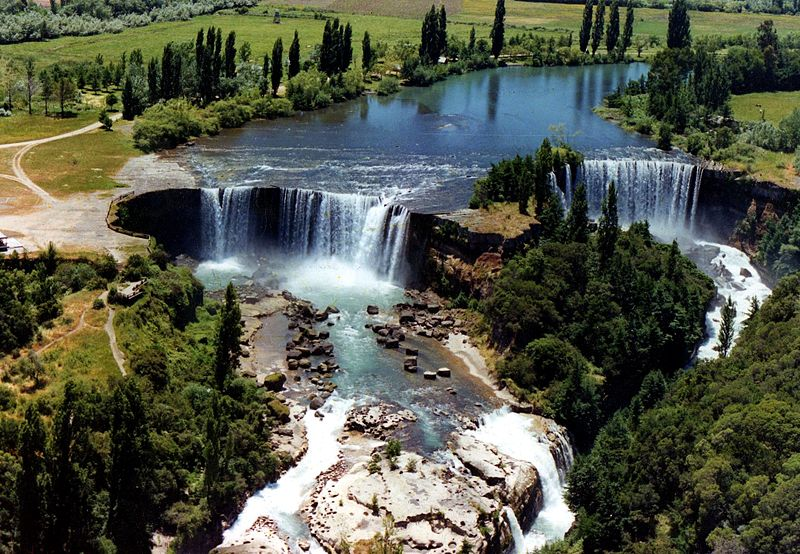 CHILE
Salto del Laja, Chile
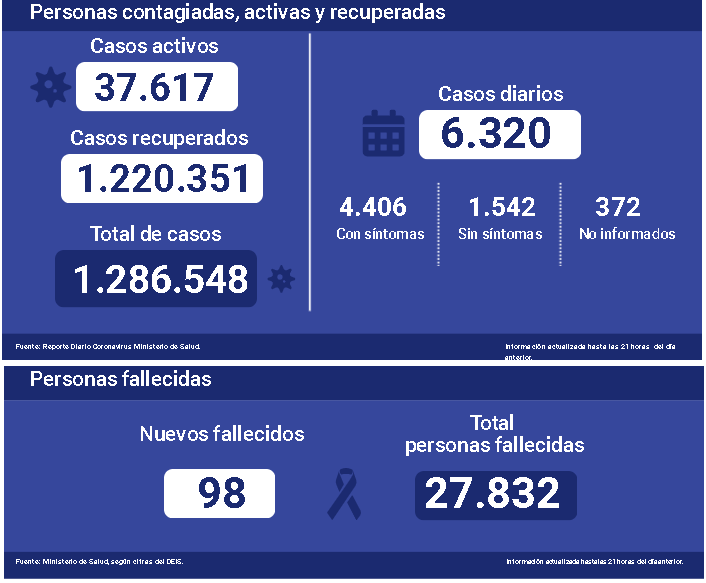 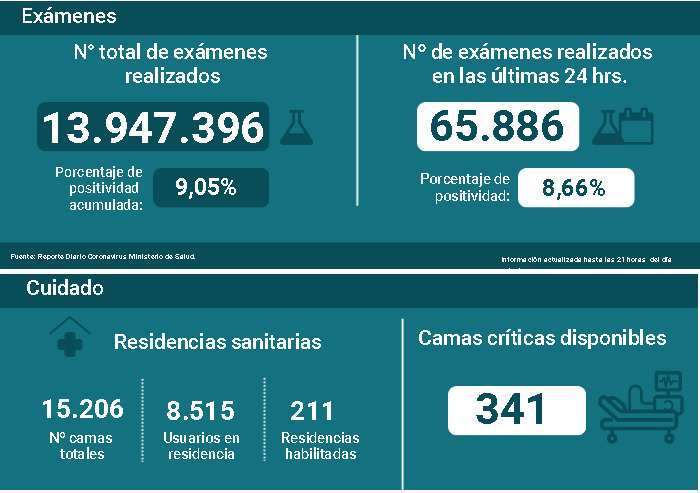 https://www.gob.cl/coronavirus/cifrasoficiales/
[Speaker Notes: https://www.minsal.cl/nuevo-coronavirus-2019-ncov/casos-confirmados-en-chile-covid-19/

https://www.boliviasegura.gob.bo/index.php/vacunas/]
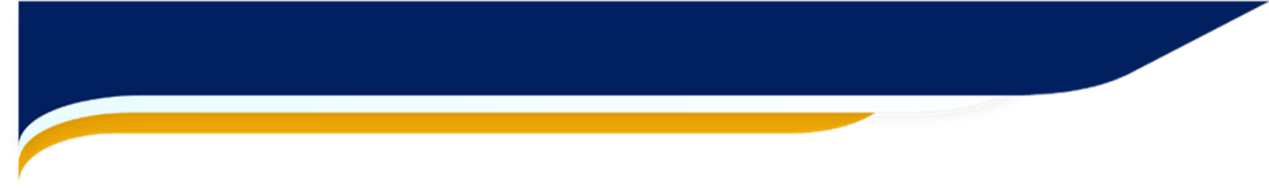 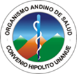 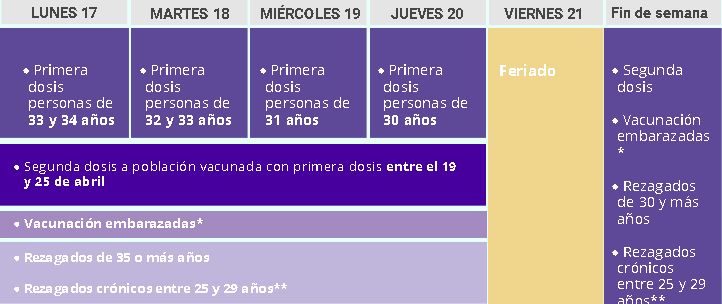 Avances vacunación COVID-19 - Chile
16,569,925
Dosis aplicadas
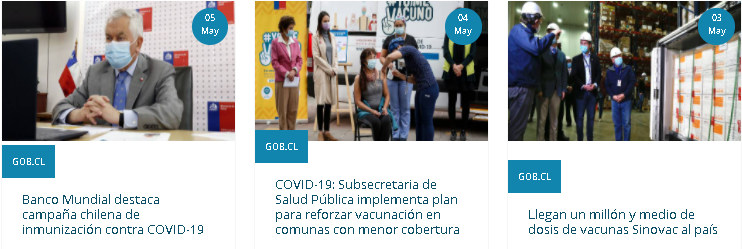 Chile comenzó vacunación en diciembre de 2020
https://www.gob.cl/yomevacuno/
[Speaker Notes: El análisis abarcó 10 millones 500 mil personas, de los cuales, cuatro millones fueron inoculados entre el 2 de febrero y el 1 de abril de 2021 con la vacuna del laboratorio Sinovac.]
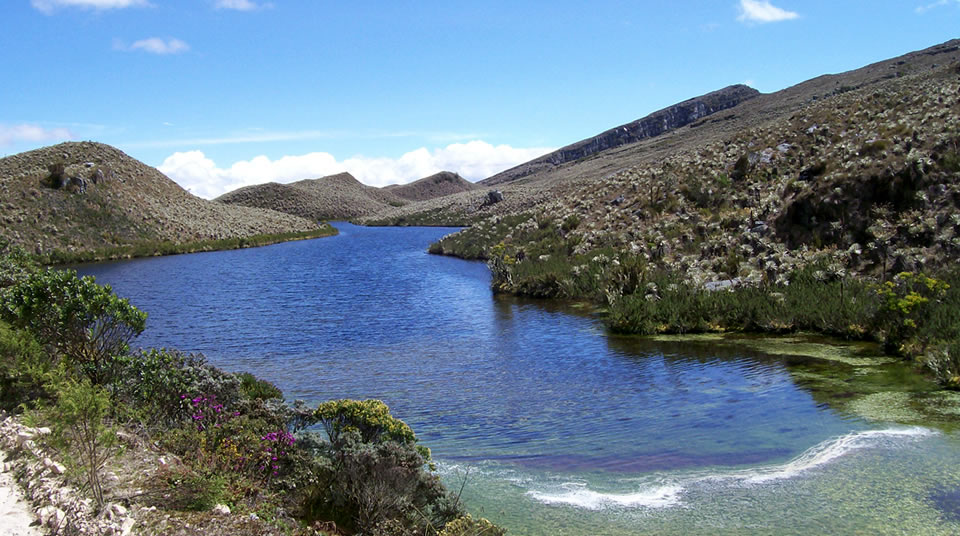 Parque Nacional Natural Sumapaz. Colombia
COLOMBIA
[Speaker Notes: https://www.parquesnacionales.gov.co/portal/es/ecoturismo/
https://www.parquesnacionales.gov.co/portal/es/ecoturismo/]
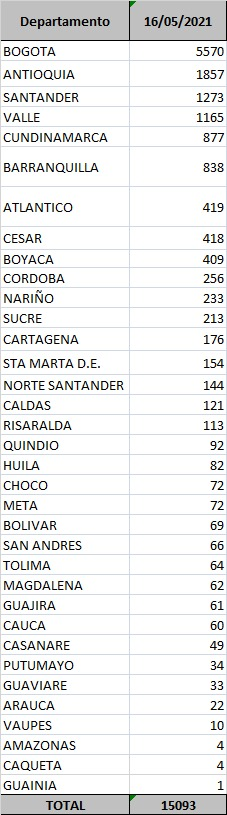 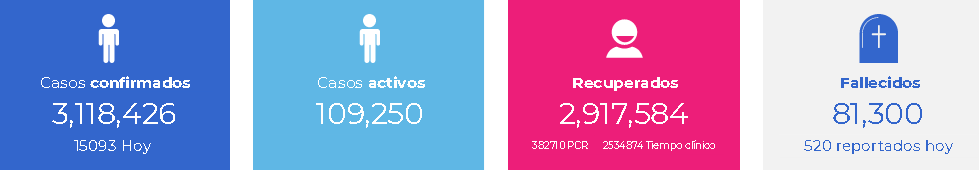 Contexto más afectado

Bogotá 			867,456	
Antioquia (Medellín)		505,388
Atlántico (Barranquilla)		259,283
Valle del Cauca (Cali) 		252,715
Cundinamarca (sin Bogotá)		142,710
Santander (Cúcuta)		117,915
Bolívar (Cartagena)  		91,226
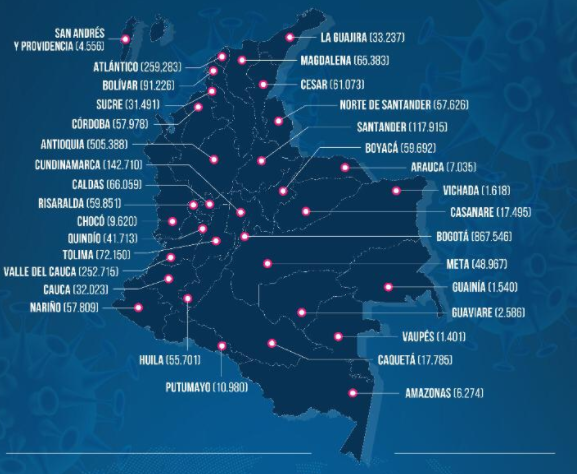 https://coronaviruscolombia.gov.co/Covid19/index.html
https://www.minsalud.gov.co/salud/publica/PET/Paginas/Covid-19_copia.aspx
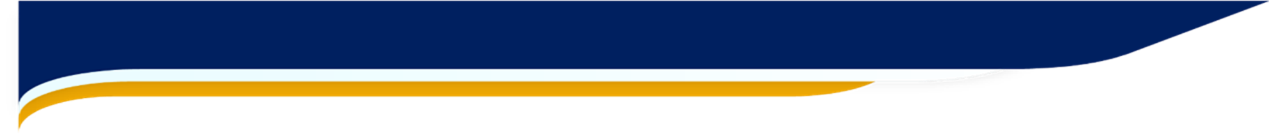 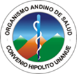 Avances vacunación COVID-19 - Colombia
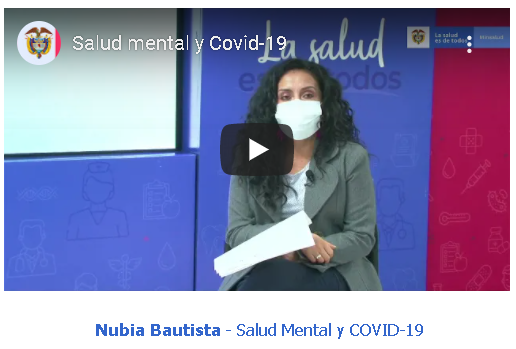 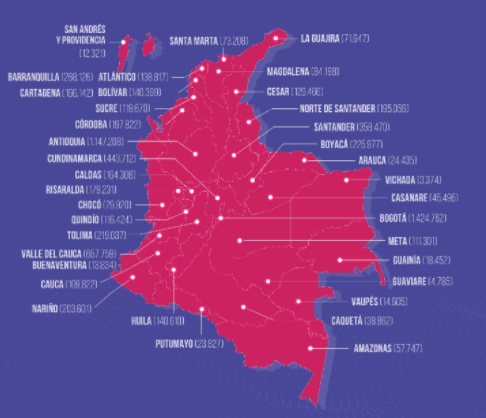 Mira las entrevistas con otros expertos
Dosis aplicadas en total: 7.374.433 
Total segundas dosis: 2.822.391
Dosis día: 141.593 
Segundas dosis día: 57.698
https://www.minsalud.gov.co/Paginas/default.aspx
https://www.minsalud.gov.co/salud/publica/Vacunacion/Paginas/Vacunacion-covid-19.aspx
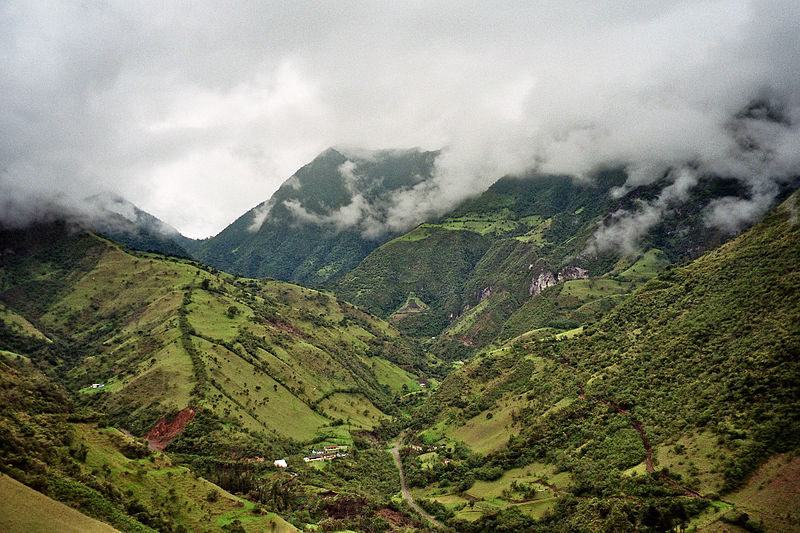 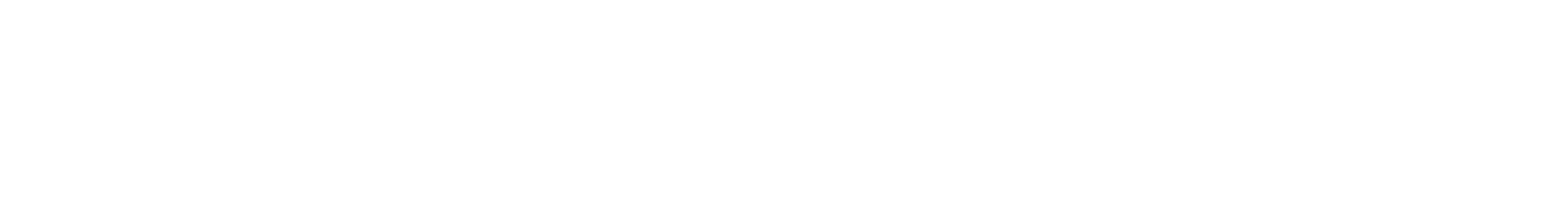 Mindo: El País de la Aves, Ecuador
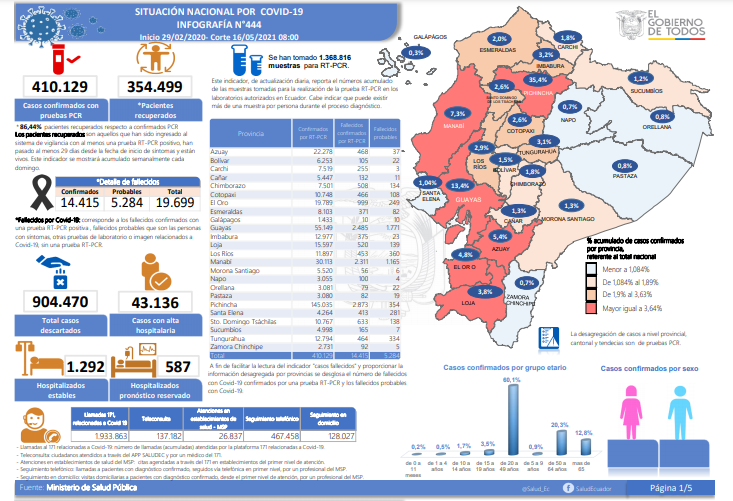 https://www.salud.gob.ec/actualizacion-de-casos-de-coronavirus-en-ecuador/
https://www.gestionderiesgos.gob.ec/informes-de-situacion-covid-19-desde-el-13-de-marzo-del-2020/
[Speaker Notes: https://www.salud.gob.ec/actualizacion-de-casos-de-coronavirus-en-ecuador/]
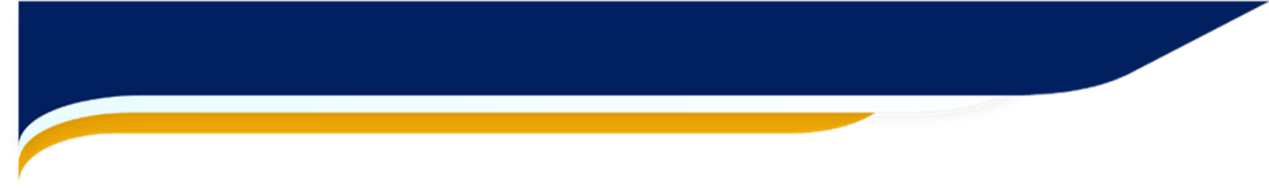 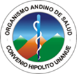 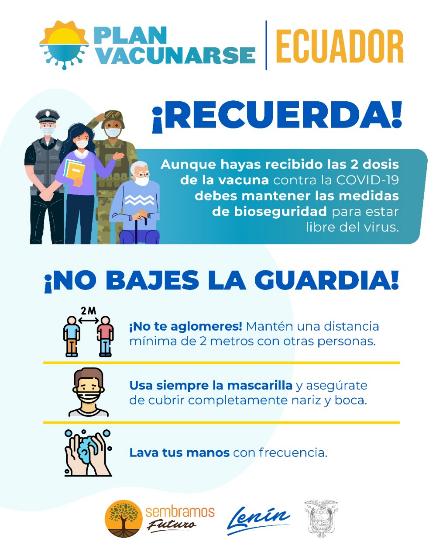 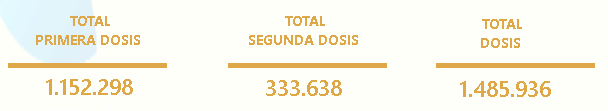 Avances vacunación COVID-19 - Ecuador
#EcuadorSeVacuna

1,485,936
Dosis aplicadas en el Ecuador
https://www.planvacunarse.ec/
https://www.coronavirusecuador.com/
[Speaker Notes: https://app.powerbi.com/view?r=eyJrIjoiNzU0Nzk2ZWMtNDA4ZS00ZmI3LTlkNmItZTZjNTk2OGFhZmNiIiwidCI6IjJmYzgyYWFkLWYyMjUtNDM0OS04YjliLTg0MTZhNGFmNGQ3ZiJ9&pageName=ReportSectionc8bb035f886311b2bd69]
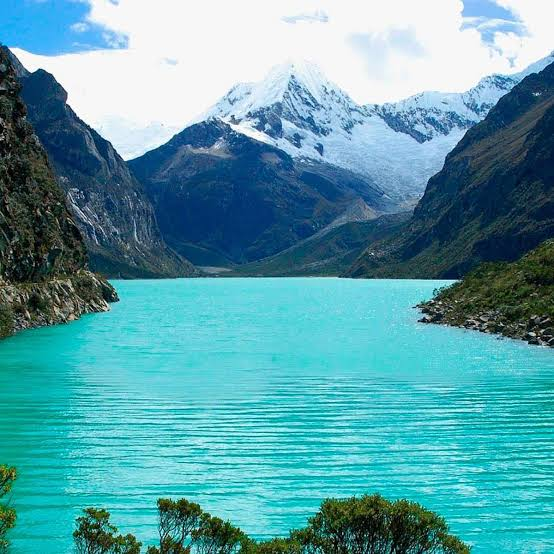 PERÚ
Laguna Chinancocha(Llanganuco). Parque Nacional Huascarán
[Speaker Notes: A los pies del nevado Huascarán, en la quebrada de Llanganuco, la naturaleza nos brinda uno de los mejores espectáculos. Como dos espejos de cielo, las Lagunas Chinancocha y Orconcocha han creado un nuevo color en la naturaleza: ni verdes, ni azules, tal vez turquesas, lo cierto es que su belleza deja sin habla a los visitantes.


https://www.peru.travel/es/atractivos/laguna-chinancocha-llanganuco]
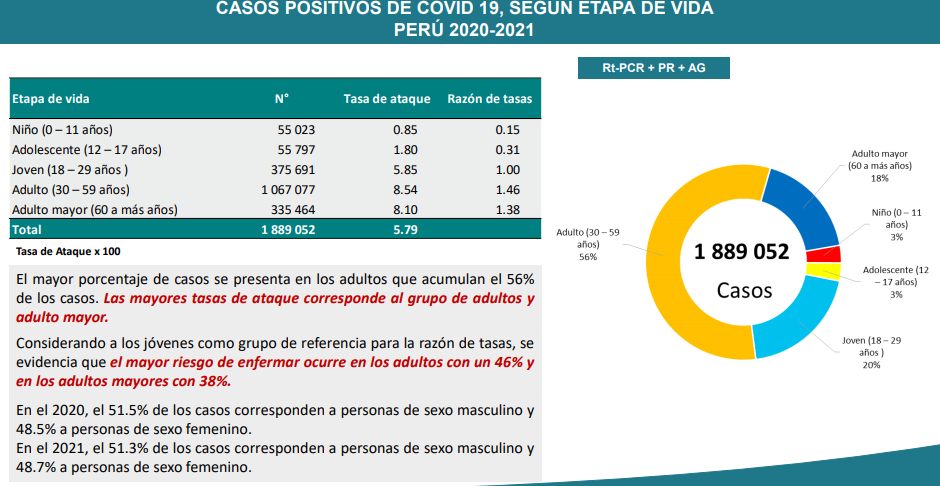 https://www.dge.gob.pe/portal/docs/tools/coronavirus/coronavirus150521.pdf
[Speaker Notes: https://covid19.minsa.gob.pe/sala_situacional.asp
https://www.dge.gob.pe/portal/docs/tools/coronavirus/coronavirus240421.pdf

https://covid19.minsa.gob.pe/sala_situacional.asp
https://www.dge.gob.pe/portal/docs/tools/coronavirus/coronavirus100321.pdf]
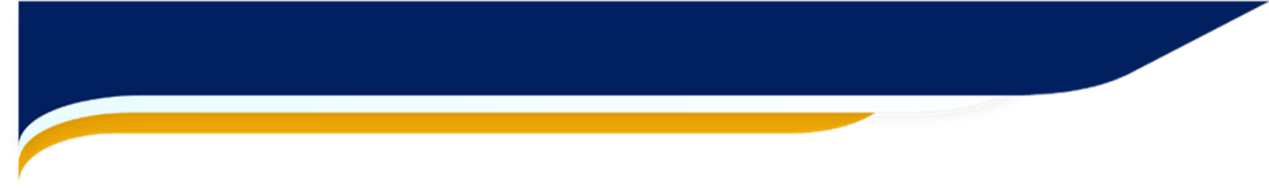 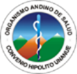 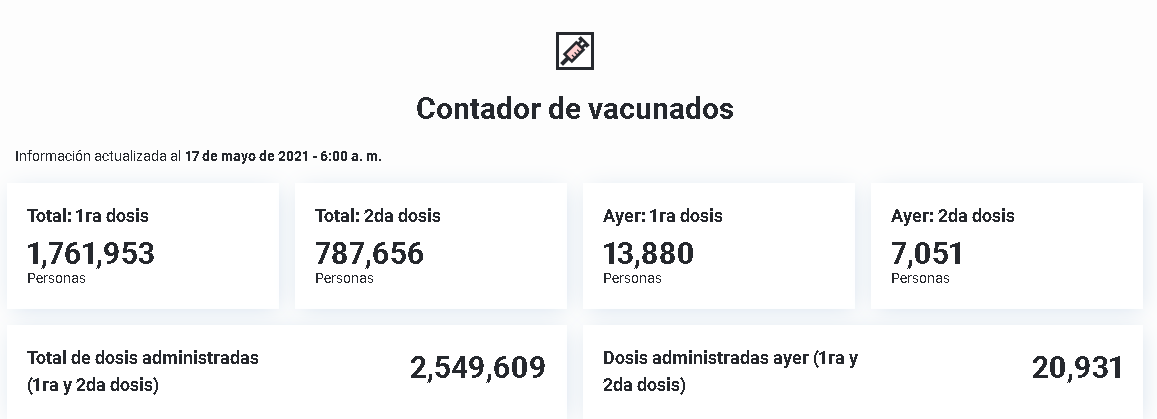 Avances vacunación COVID-19 - Perú
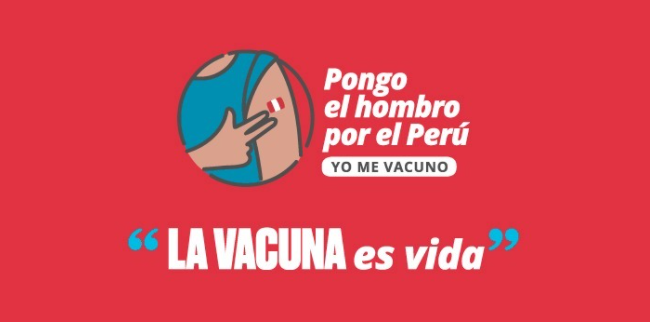 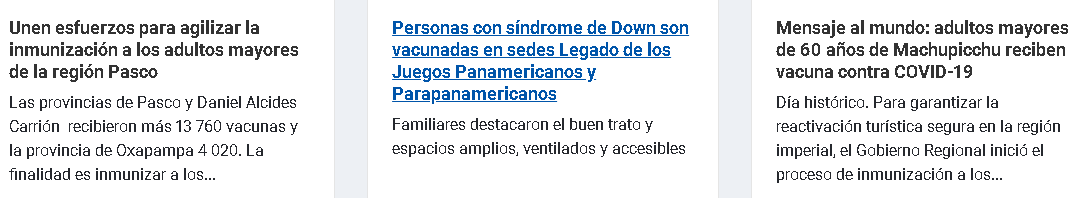 https://gis.minsa.gob.pe/GisVisorVacunados/
[Speaker Notes: http://www.minsa.gob.pe/vacuna-covid-19/

https://www.gob.pe/12365

https://www.gob.pe/13328-proceso-de-vacunacion-contra-el-coronavirus]
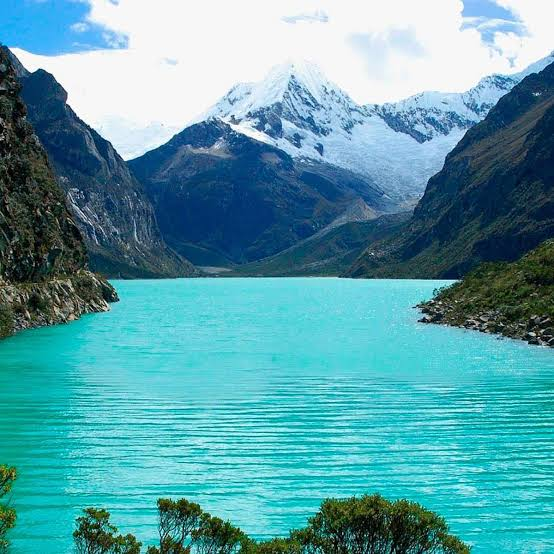 PERÚ
Laguna Chinancocha(Llanganuco). Parque Nacional Huascarán
[Speaker Notes: A los pies del nevado Huascarán, en la quebrada de Llanganuco, la naturaleza nos brinda uno de los mejores espectáculos. Como dos espejos de cielo, las Lagunas Chinancocha y Orconcocha han creado un nuevo color en la naturaleza: ni verdes, ni azules, tal vez turquesas, lo cierto es que su belleza deja sin habla a los visitantes.


https://www.peru.travel/es/atractivos/laguna-chinancocha-llanganuco]
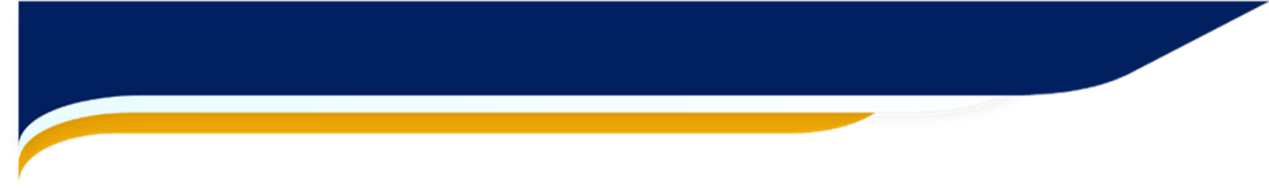 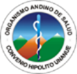 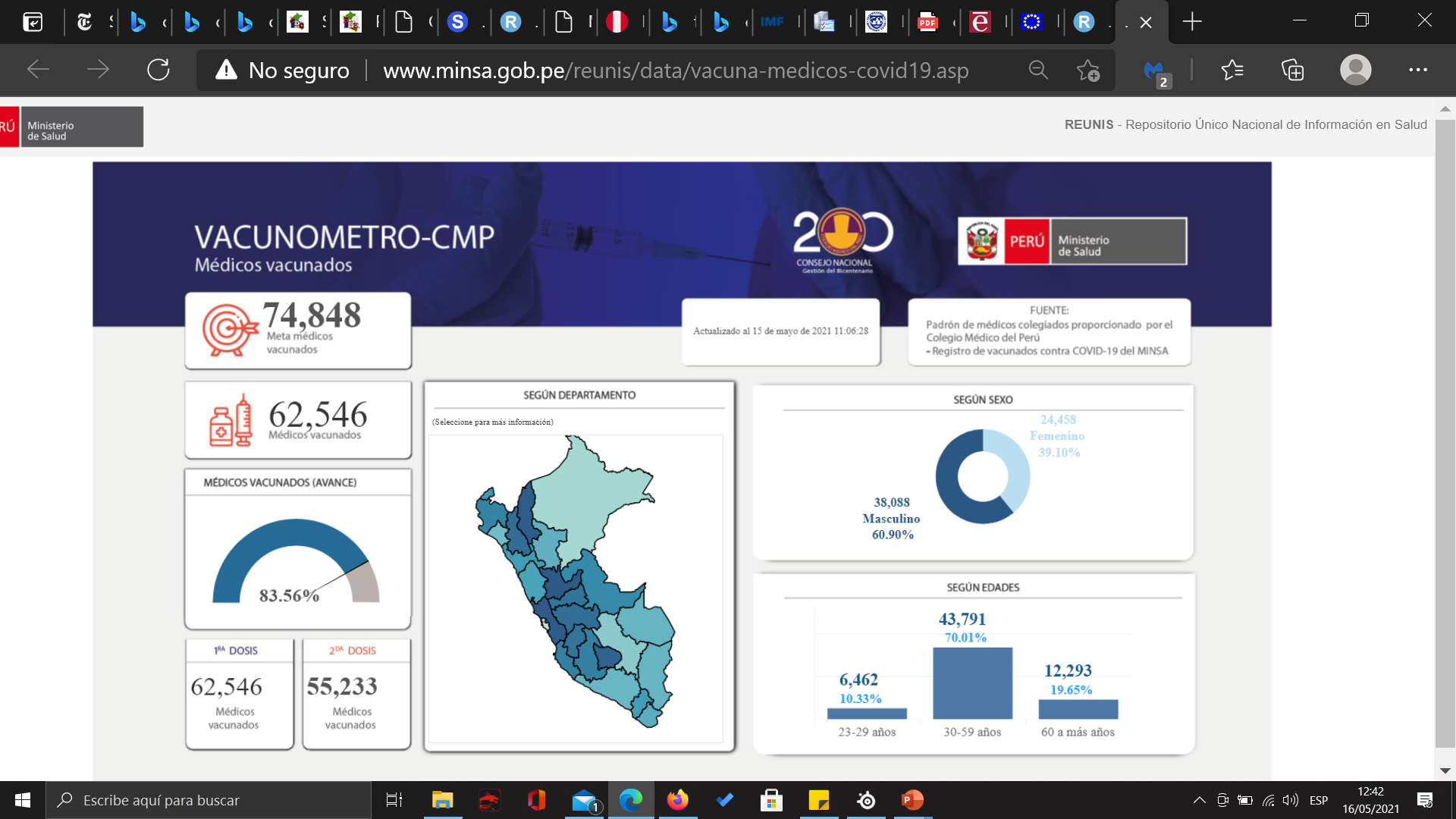 Avances vacunación Médicos COVID-19 - Perú
http://www.minsa.gob.pe/reunis/data/vacuna-medicos-covid19.asp
[Speaker Notes: http://www.minsa.gob.pe/vacuna-covid-19/

https://www.gob.pe/12365

https://www.gob.pe/13328-proceso-de-vacunacion-contra-el-coronavirus]
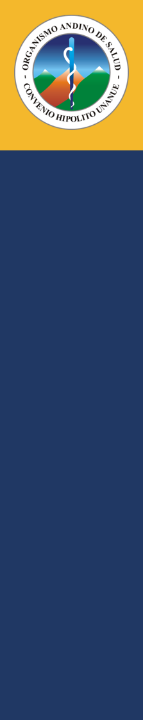 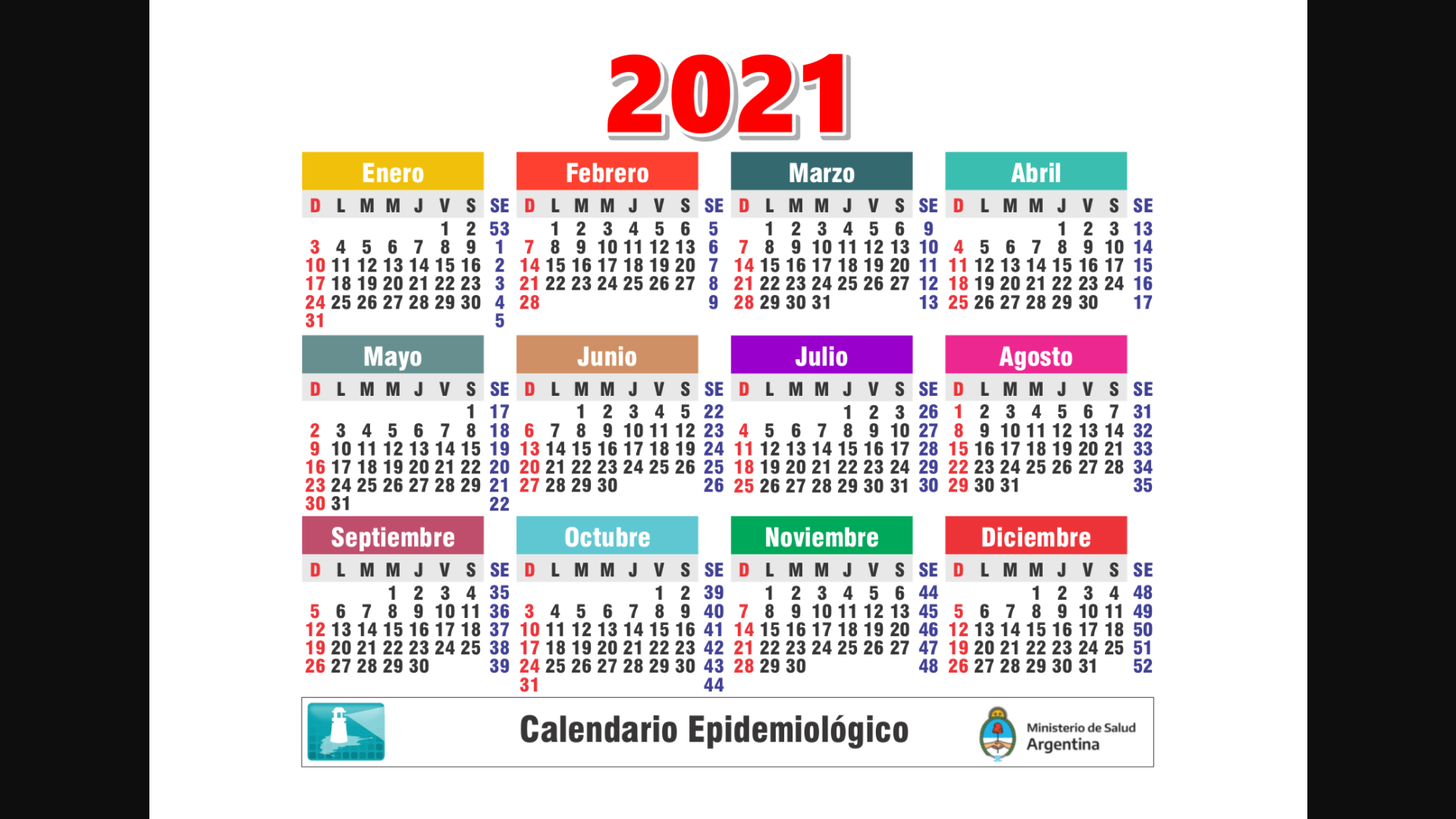 CALENDARIO EPIDEMIOLOGICO 2020
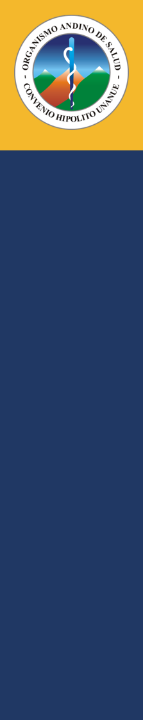 Exceso de muerte en Perú. Años 2018-2021. SE 18
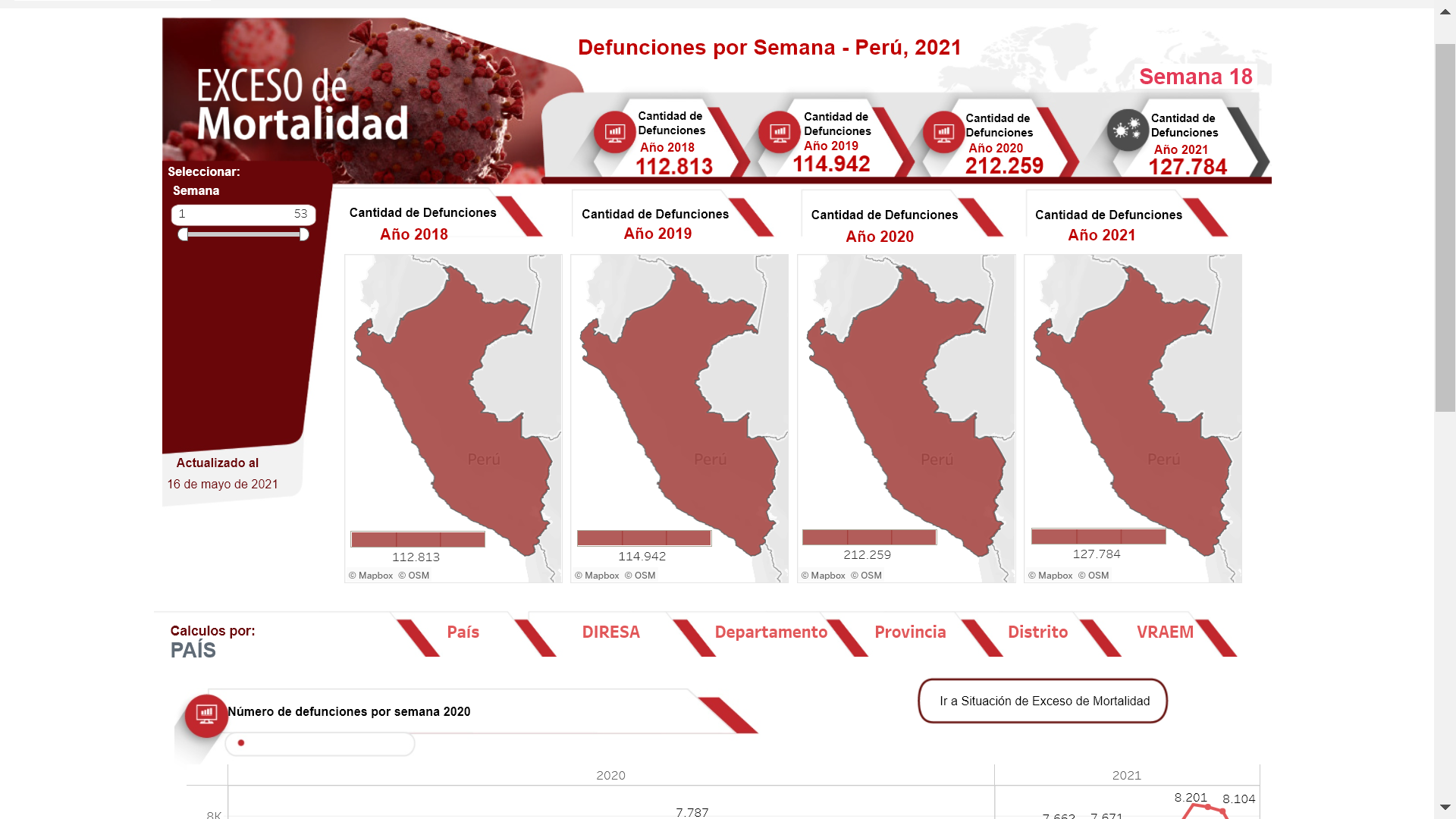 http://www.minsa.gob.pe/reunis/data/exceso_mortalidad.asp
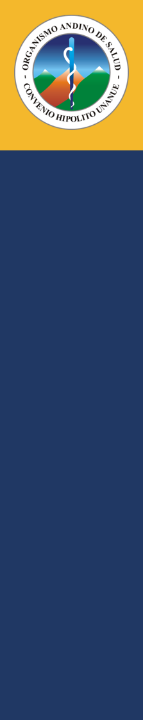 Exceso de muerte en Perú. Años 2020-2021. SE 18
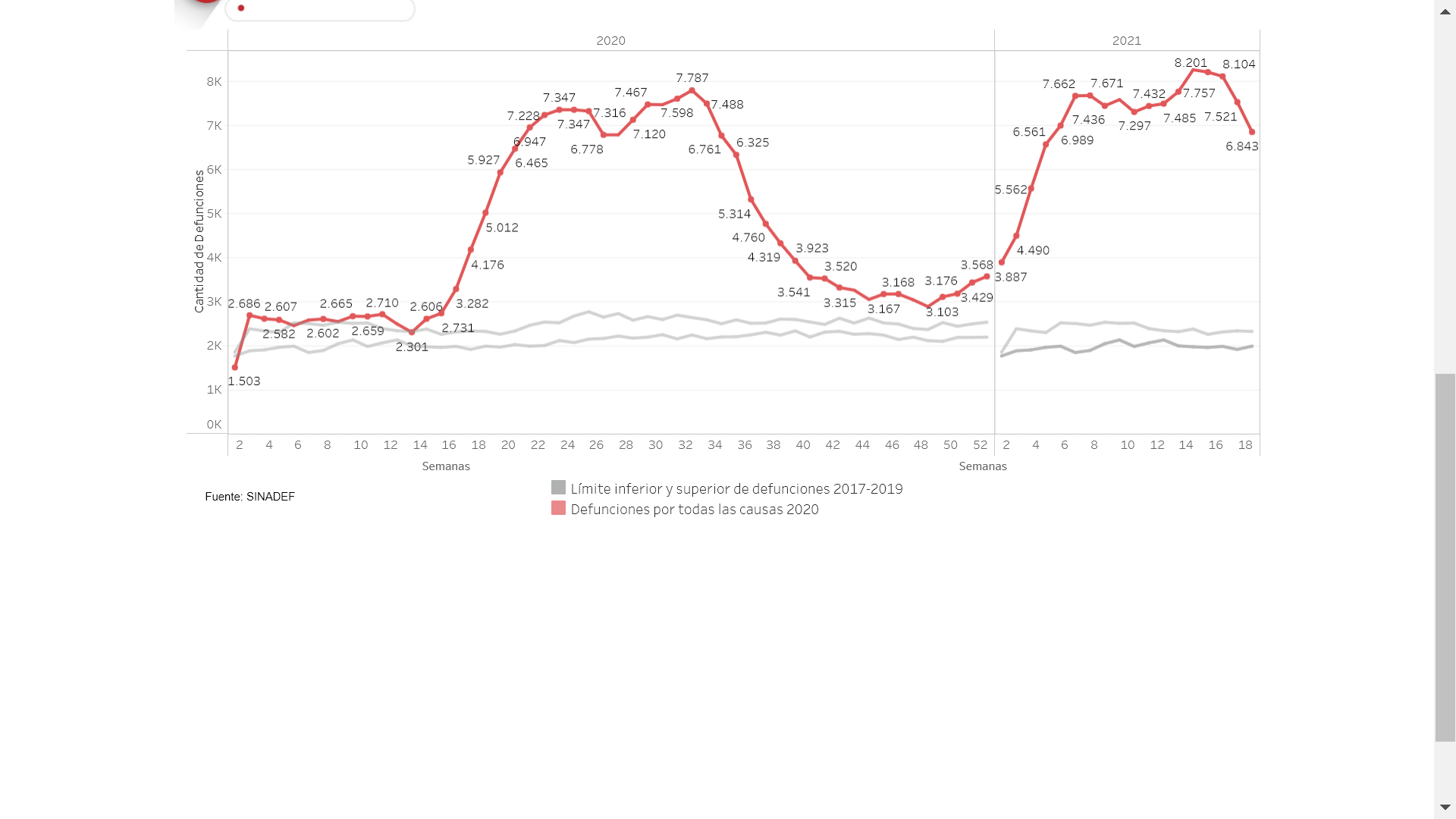 http://www.minsa.gob.pe/reunis/data/exceso_mortalidad.asp
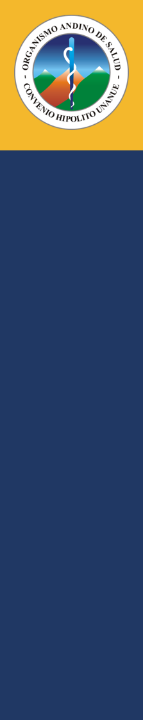 Total de camas UCI con ventilador disponibles por Institución de Salud. 16-05-2021. Perú
Covid 19 en el Perú - Ministerio del Salud (minsa.gob.pe)
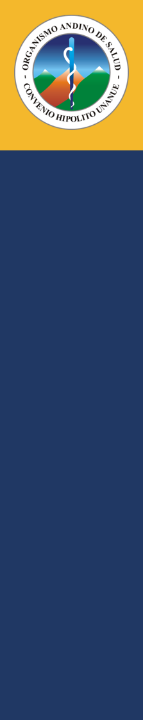 Índice de positividad por regiones Perú. 16-05-2021
Total de muestras tomadas = 12,034,432
Pruebas positivas 1,474,663
Índice de positividad nacional = 12
Covid 19 en el Perú - Ministerio del Salud (minsa.gob.pe)
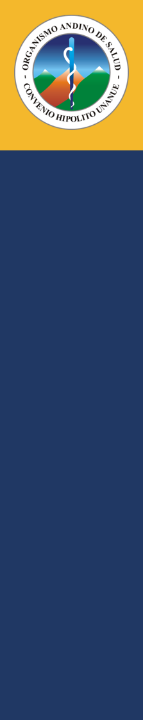 Letalidad en el Perú. 16-05-2021
Covid 19 en el Perú - Ministerio del Salud (minsa.gob.pe)
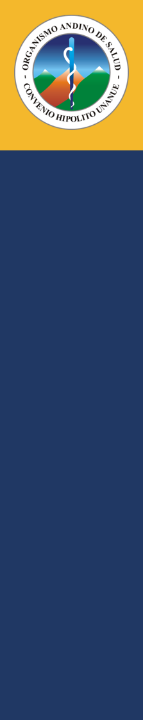 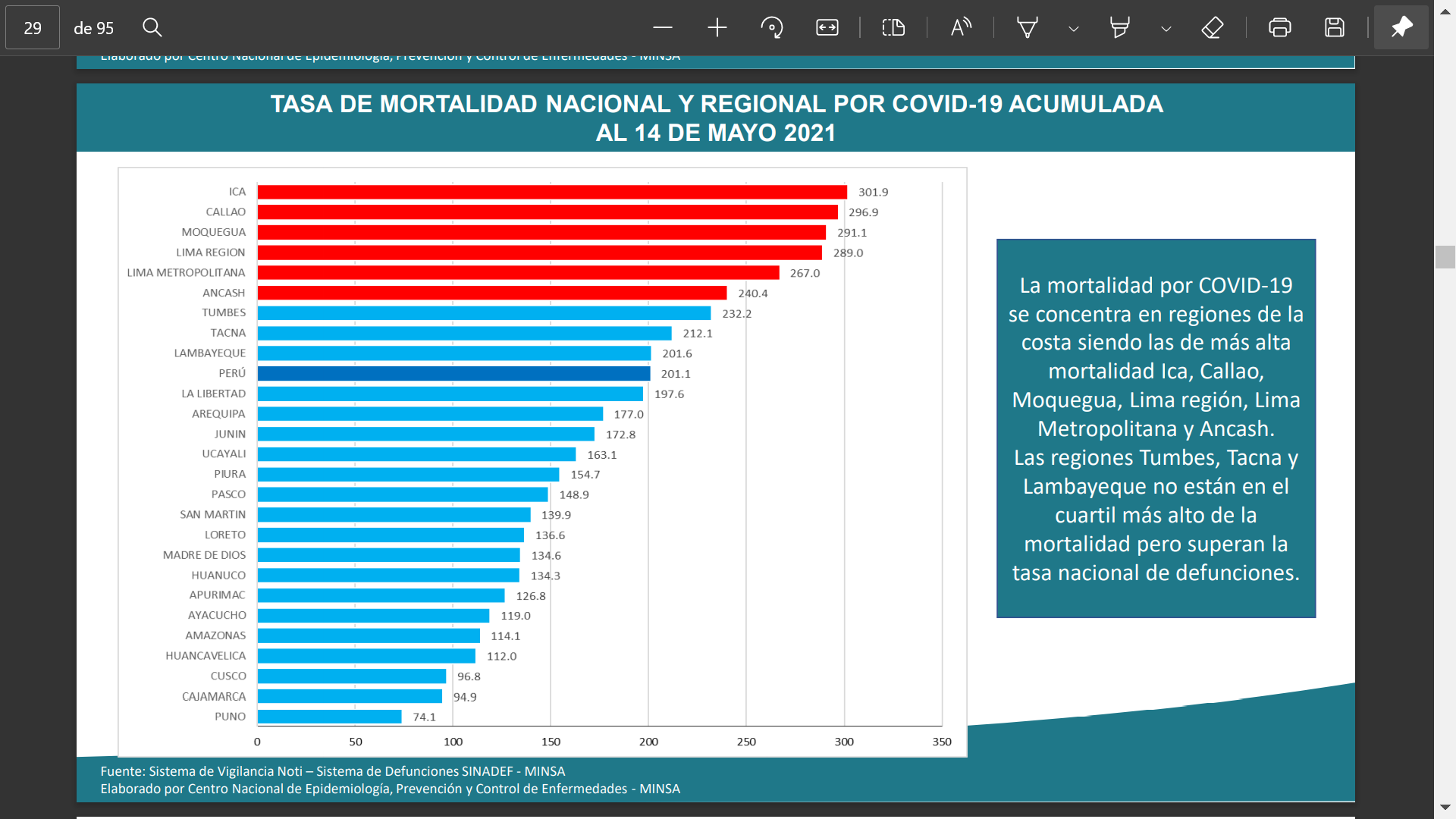 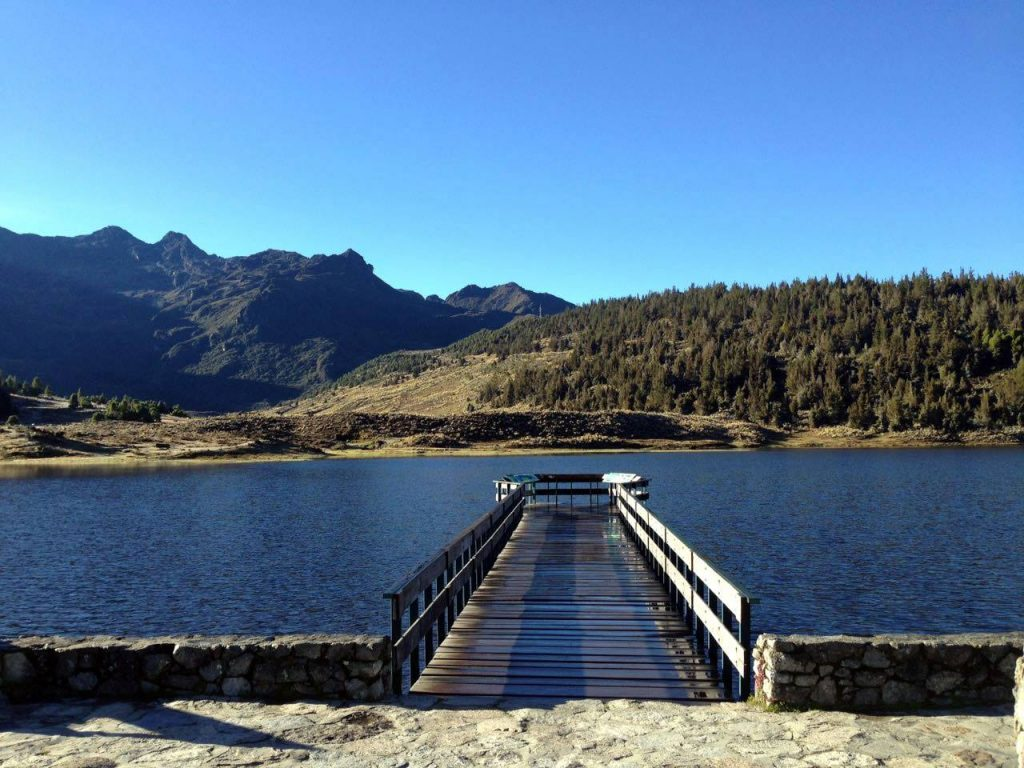 VENEZUELA
Laguna de Mucubají, Mérida, Venezuela
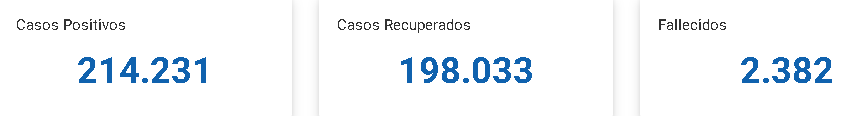 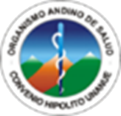 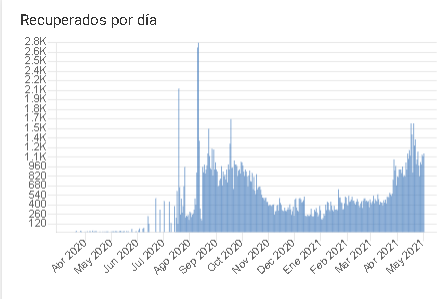 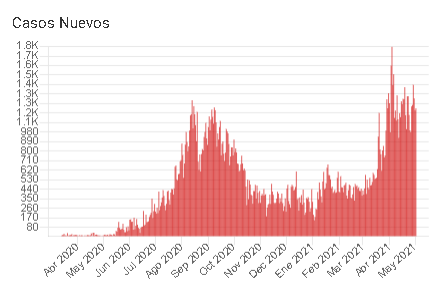 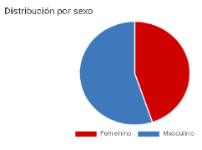 Mujeres: 101,242
Hombres: 112,989
https://covid19.patria.org.ve/estadisticas-venezuela/
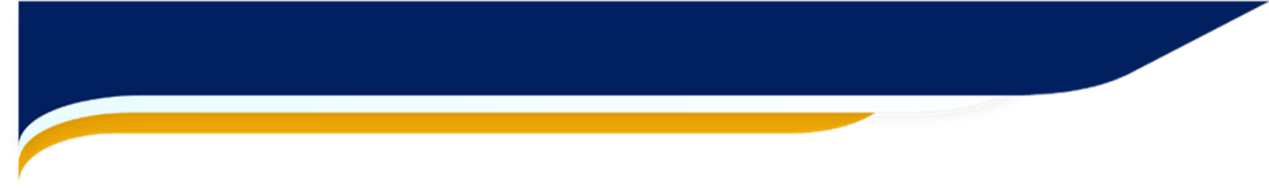 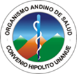 Avances vacunación COVID-19 - Venezuela
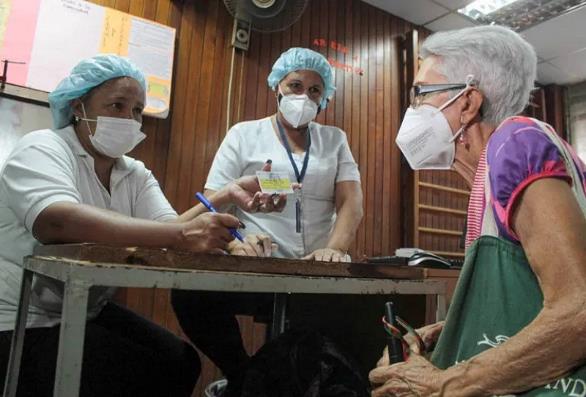 A partir del lunes 17 de mayo hasta el domingo 23 se mantendrá la medida de cuarentena radical debido a que persiste una alta meseta de contagios por COVID-19.
https://conhu.webex.com/meet/oras-conhu
https://conhu.webex.com/meet/oras-conhu
https://conhu.webex.com/meet/oras-conhu
http://www.mpps.gob.ve/
http://www.oncti.gob.ve/NOTICIAS.html
[Speaker Notes: http://www.oncti.gob.ve/noticia2623.html
Observatorio Nacional de Ciencia, Tecnología e Innovación

http://www.mpps.gob.ve/index.php/sala-de-prensa/noticias-regionales/1027-el-carvativir-llega-a-los-roques]
Reunión del equipo técnico de ORAS-CONHU

Lunes 17 de mayo 2021

Comentarios sobre el artículo: 

Análisis del impacto potencial de la vacunación COVID-19 sobre la morbilidad y la mortalidad, según la duración de su aplicación, el momento en que se inicia y su efecto en el control de la transmisión
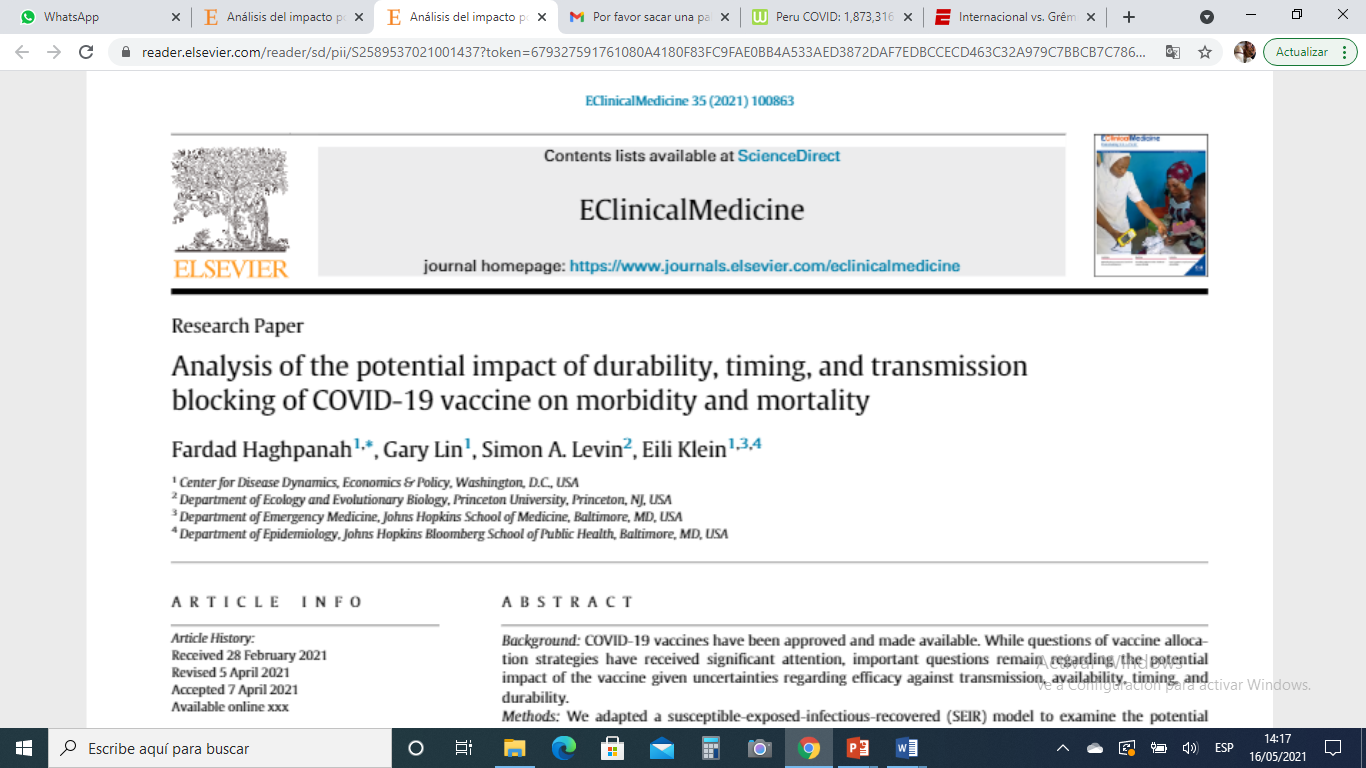 ¿Qué intenta responder esta investigación basada en modelos matemáticos?
¿Qué variables afectan el éxito en el control de la pandemia?


CARACTERISTICAS DE LA VACUNA 	                   	         ESCENARIO (44800)

                         











¿Qué estrategia de vacunación puede dar mejores resultados?
Eficacia de la vacuna

Efecto sobre la transmisión

Duración de la protección inmune 

Administración de la vacuna (dosis y separación)
Disponibilidad de vacunas

Momento en que se aplica la vacuna con relación al inicio del brote

Velocidad para ampliar cobertura

Cobertura alcanzada
¿Cómo hicieron este análisis?
Adaptación de un modelo estratificado para 4 grupos de edad
y 2 tipos de comportamiento clínico: asintomático/leve  vs.  moderado/severo

El modelo toma en cuenta el ciclo SEIR

Susceptible – Expuesto – Infeccioso – Recuperado
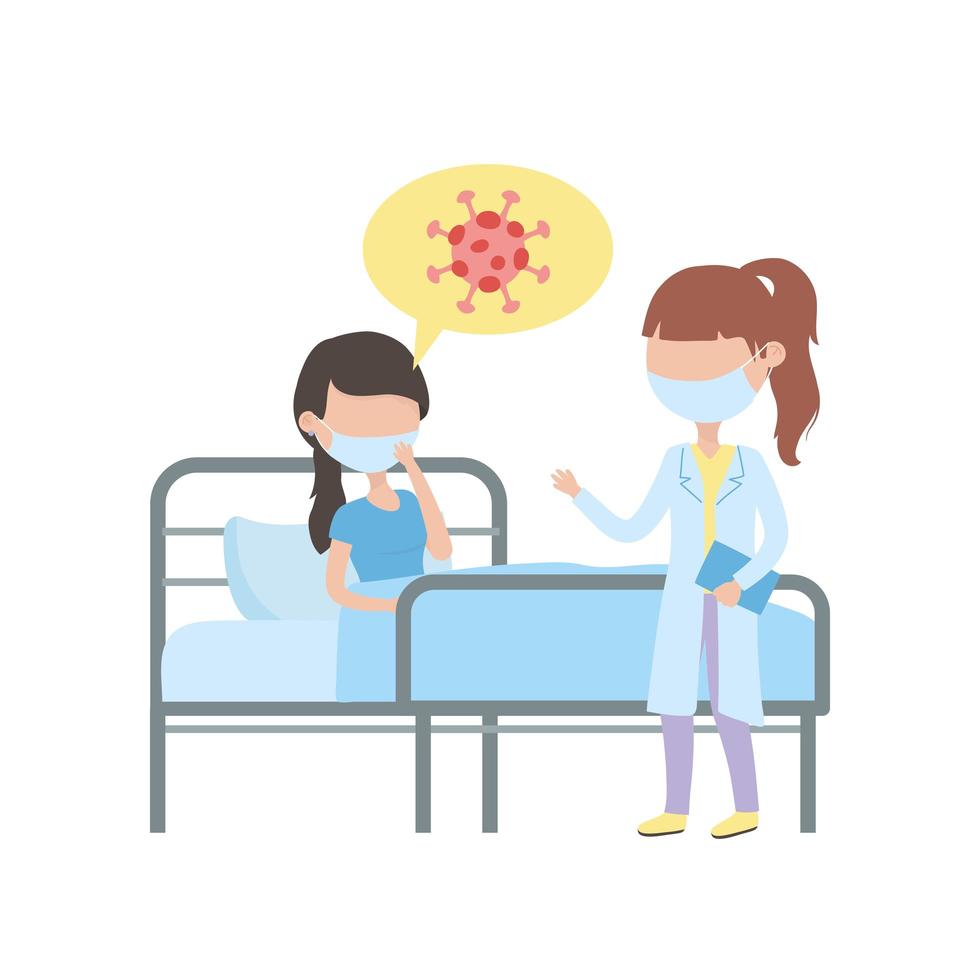 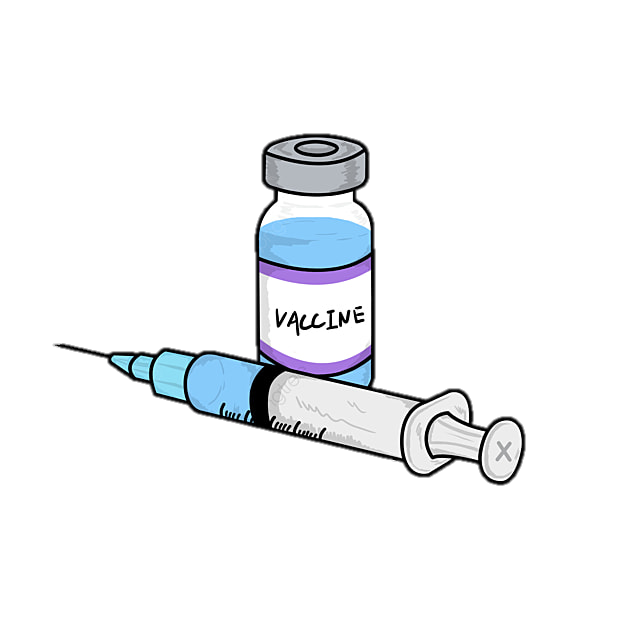 Impacto sobre
Aumento del 40% de tasa de transmisión, para considerar estacionalidad
Eficacia del 10 al 100%
Incremento de cobertura
Hospitalización y muerte
Vacunar temprano y aceleradamente una vacuna poco efectiva tiene más impacto que vacunar tarde y lento con una vacuna más efectiva. 

Esto se magnifica cuando la protección conferida por la vacuna dura poco.
PARA REDUCIR HOSPITALIZACIONES:

Distribuir vacunas y aplicar RÁPIDAMENTE allí DONDE SE INICIA un brote
Valor del momento de introducción de la vacunación para disminución de hospitalizaciones y muertes
Vacuna con 50% de eficacia, que no previene transmisión pero reduce síntomas y alcanza cobertura al 50% de la población
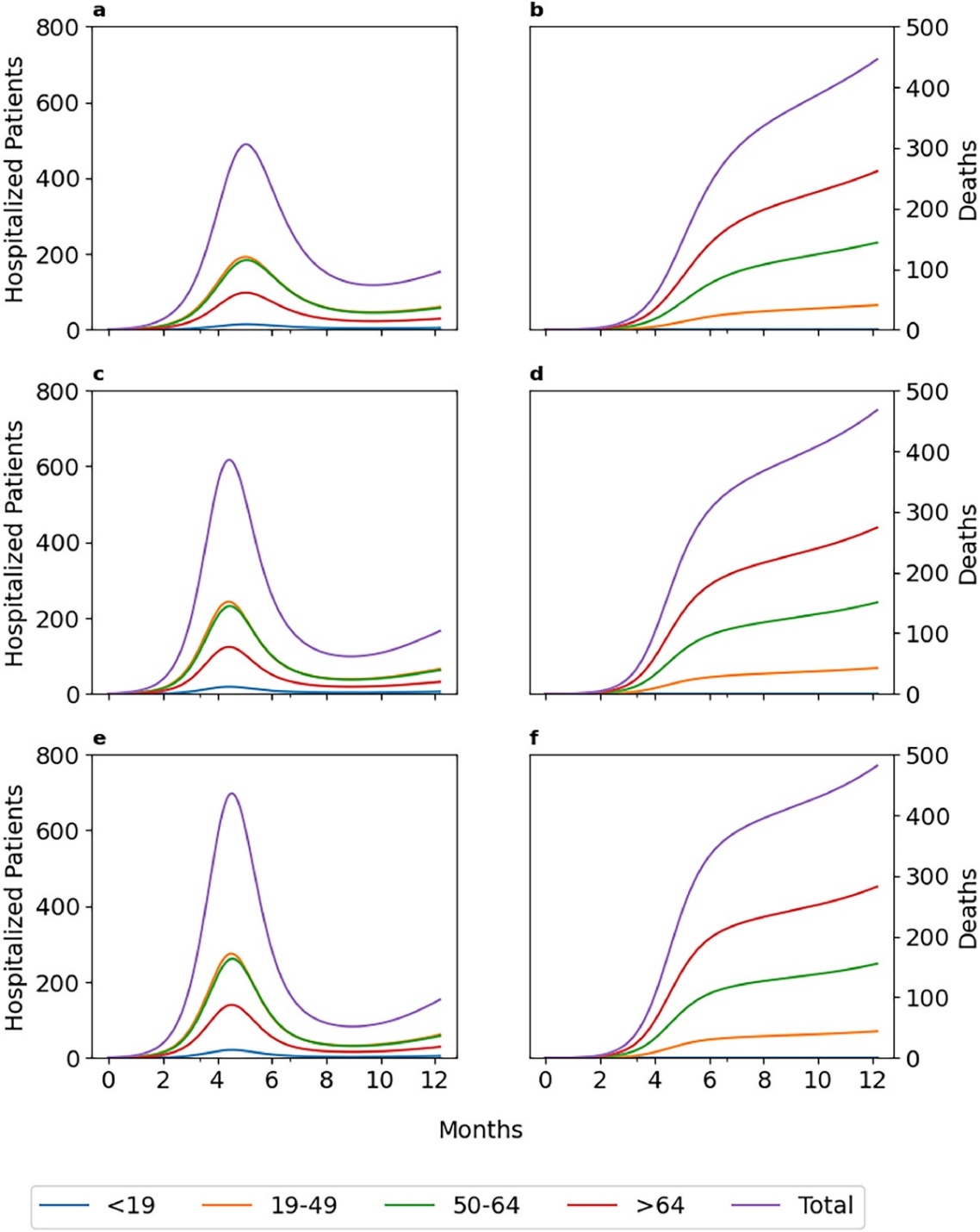 Vacuna aplicada al mes 0 del inicio del brote:
Reduce pico de hospitalización en 30% y las muertes en 13%



Vacuna aplicada al mes 3 del inicio del brote:
Reduce pico de hospitalización en 12% y las muertes en 9%




Vacuna aplicada al mes 4 del inicio del brote:
Reduce pico de hospitalización en 1% y las muertes en 6%
Se evaluó la incertidumbre sobre el potencial de la vacunación 
para prevenir contagios 

en escenario de distribución rápida vs. lenta

contando con que la protección inmune cae (6 a 8 meses) 
. 

Se sabe que las vacunas de COVID-19 son más efectivas para disminuir la gravedad (S0) que los contagios (I1). (En vacunados infectados hay menos carga viral en tracto respiratorio inferior pero en el superior la carga viral es similar a la de no vacunados)
Valor de la eficacia y de la cobertura en vacunas, para disminución de hospitalizaciones y muertes
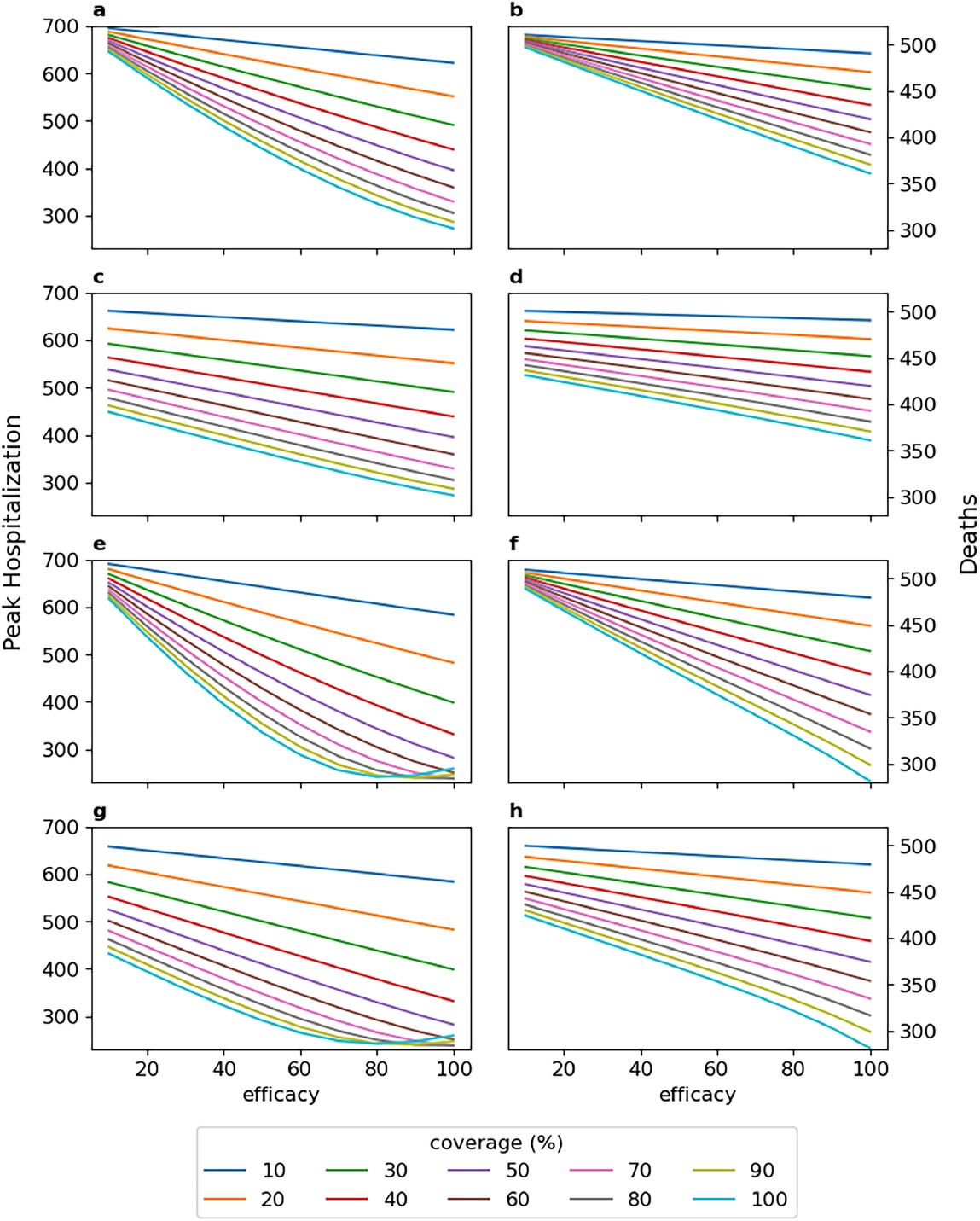 Vacuna aplicada al mes 0 del inicio del brote
Tipo: No reduce transmisión (I1) no reduce síntomas (S1)



Vacuna aplicada al mes 0 del inicio del brote:
Tipo: No reduce transmisión (I1) sí reduce síntomas (S0)



Vacuna aplicada al mes 0 del inicio del brote:
Tipo: Sí reduce transmisión (I0) no reduce síntomas (S1)



Vacuna aplicada al mes 0 del inicio del brote:
Tipo: Sí reduce transmisión (I0) sí reduce síntomas (S0)
La ventaja relativa de las vacunas S0 para reducir morbilidad y mortalidad fue más significativa con eficacia <50% y cobertura >50%
Valor de la transmisibilidad de asintomáticos en el pico de hospitalizaciones y muertes, después de la vacunación
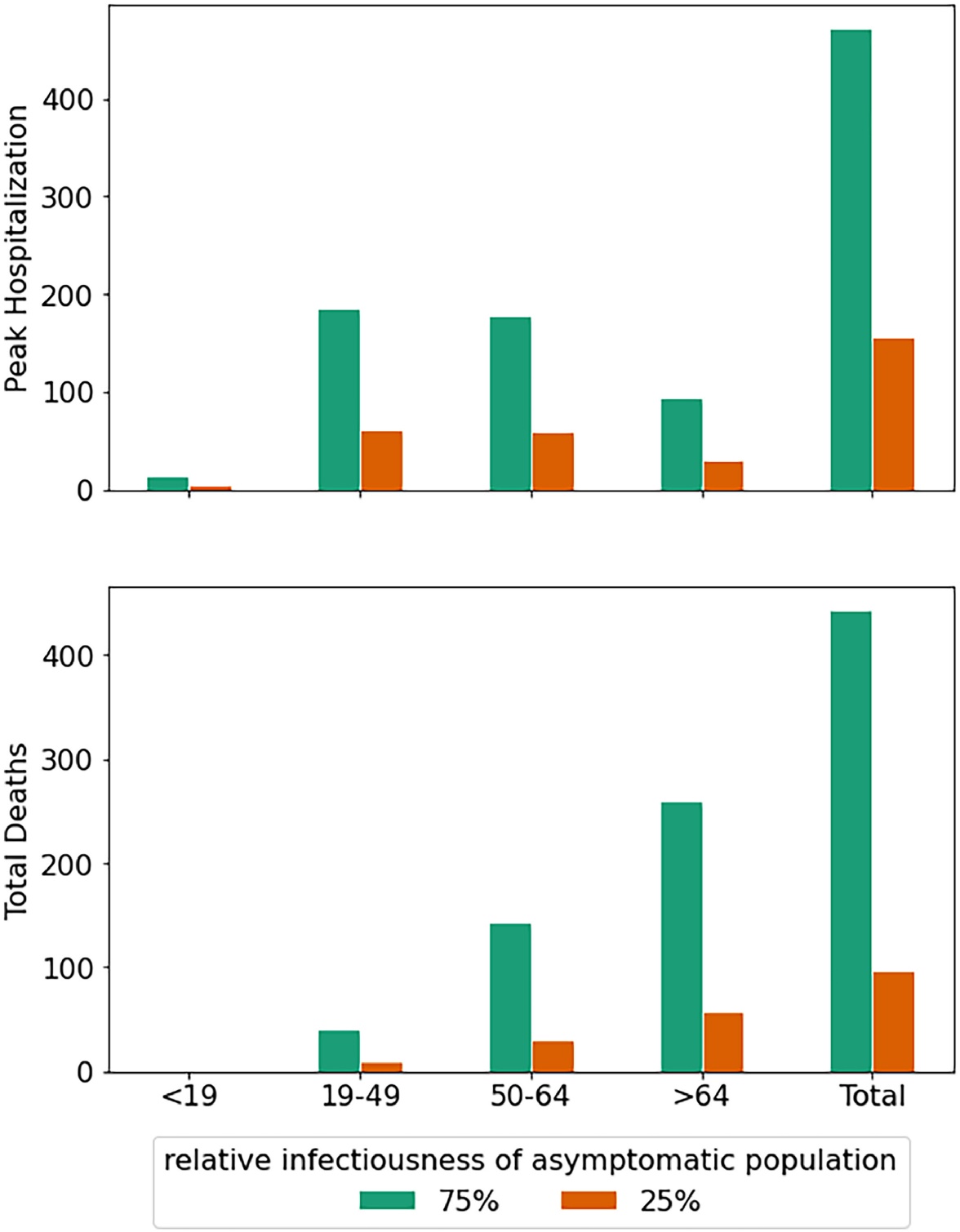 Una vacuna que no detiene transmisión (I1) y sí disminuye gravedad (S0), con 50% de eficacia y 50% de cobertura, que inicie temprano y cuya protección dure 6 meses, alcanzará estos picos de hospitalización y muerte en cada estrato etario, según si la población asintomática es 75% o si es 25% contagiante (con respecto a la población sintomática)
Para una vacuna cuya protección dura 3 meses, la eficacia no tuvo ningún efecto sobre la mortalidad y tuvo efectos marginales en el pico de hospitalización.
Cuando la durabilidad se incrementó a 12 meses, cada aumento del 10% en la eficacia redujo aún más las muertes en 0,82% (cobertura por debajo del 50%) y 1,80% (cobertura por encima del 50%)
Conclusiones
¿Qué variables afectan el éxito en el control de la pandemia?


CARACTERISTICAS DE LA VACUNA 	                   	         ESCENARIO
Eficacia de la vacuna

Efecto sobre la transmisión

Duración de la protección inmune 

Administración de la vacuna (dosis y separación)
Disponibilidad de vacunas

Momento en que se aplica la vacuna con relación al inicio del brote

Velocidad para ampliar cobertura

Cobertura alcanzada
¿Qué estrategia de vacunación puede dar mejores resultados?


La introducción más temprana y la administración acelerada de la vacuna tendrán un efecto significativamente más positivo en la reducción de las tasas de infección y muerte, que la mayor eficacia de la vacuna.

Si la duración de la inmunidad es corta, es mejor posponer la vacunación masiva al invierno para sincronizarse con los aumentos estacionales de la tasa de infección. Sería conveniente enfocarse durante los meses de verano en personas de mayor riesgo y quizás repetir en el otoño.
Para vacunas con régimen de dosificación de 2 inyecciones, retrasar la administración de las segundas inyecciones permitiría vacunar a más personas y más rápido durante el invierno. 

La aparición de variantes que evaden la respuesta de la vacuna sugiere que retrasar la segunda inyección hasta que pueda ser reforzada con una vacuna que sea eficaz contra las nuevas variantes puede evitar sobrecargas el próximo invierno. 

Un porcentaje de personas no regresará o rechazará la segunda dosis, lo que podría llevar al desperdicio de vacunas si se reservan grandes cantidades para las segundas dosis.
Las vacunas aprobadas para COVID-19 son I1-S0


Si las personas vacunadas aún pueden contagiar y transmitir, incluso a tasas más bajas que las personas no vacunadas, el efecto de la vacuna en la reducción de hospitalizaciones y muertes podría ser hasta la mitad de lo que lograría una vacuna que previniera la transmisión. 

Las medidas preventivas como el distanciamiento físico y el uso de mascarillas no deben levantarse a corto plazo para la población vacunada.
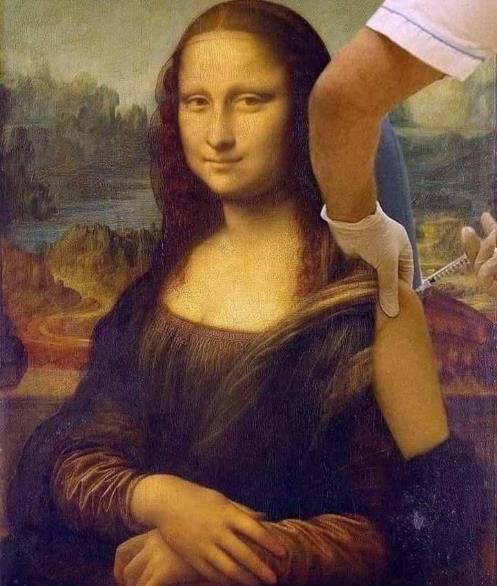 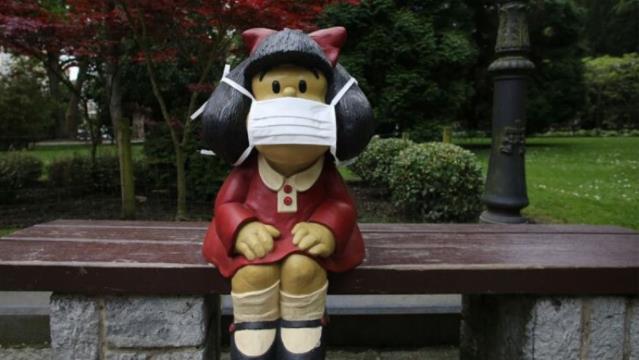 Solo estaremos seguros cuando todos estemos seguros.

Reconstruir nuestra sociedad con justicia social y ambiental 
para que todas las personas vivan con dignidad. 
.
[Speaker Notes: https://www.bbc.com/mundo/noticias-56085050

https://www.facebook.com/MafaldaDigital/photos/a.300726240042437/2843698829078486/
Estatua Mafalda con mascarilla en el Parque San Francisco, Oviedo, España]
Bolivia, Chile, Colombia,  Ecuador, Perú y Venezuela
Cada vez más juntos por el derecho a la salud
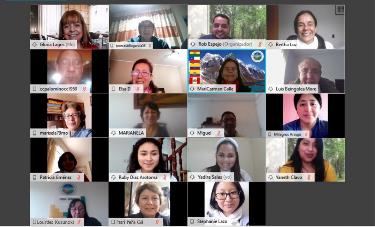 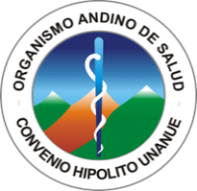 GRACIAS
Muchas gracias al equipo técnico ORAS-CONHU y a todos los Comités Andinos
www.orasconhu.org
[Speaker Notes: You can safely remove this slide. This slide design was provided by SlideModel.com – You can download more templates, shapes and elements for PowerPoint from http://slidemodel.com]